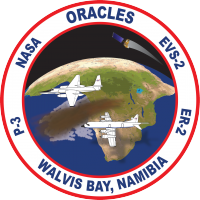 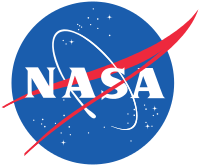 ORACLES forecasting BriefingMeteorology
Briefing on 08-09-2016 8am
Forecasting for flight  9/12-09-2016
1
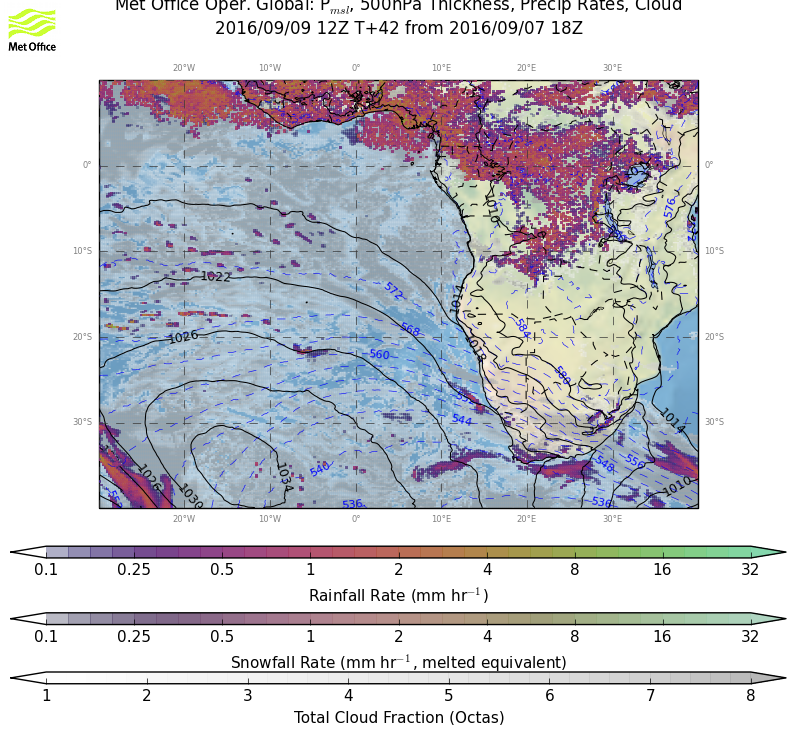 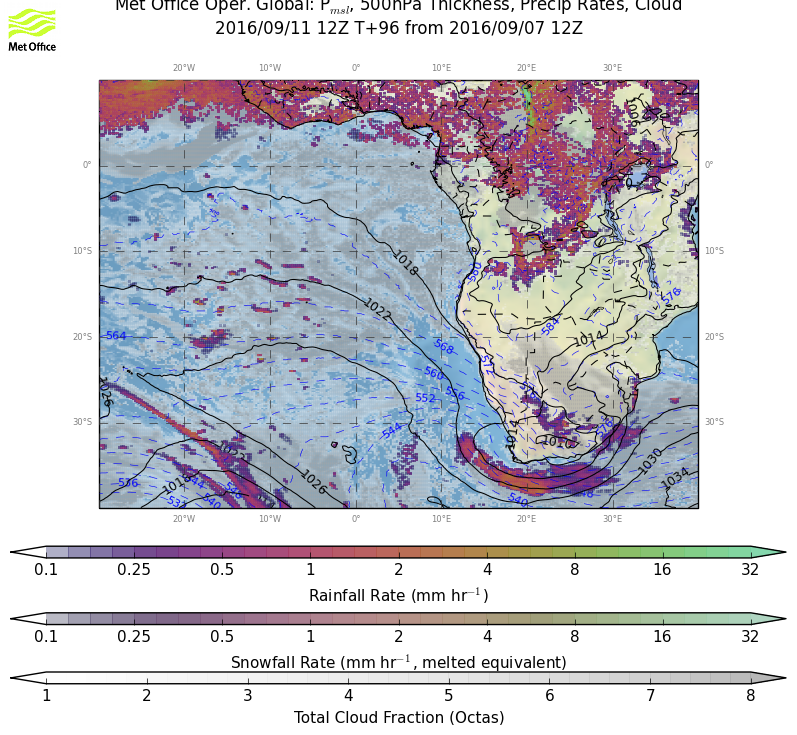 9/9 FRI, 12Z
9/11 SUN, 12Z
Weather overview:

P msl
Cloud cover
Precip
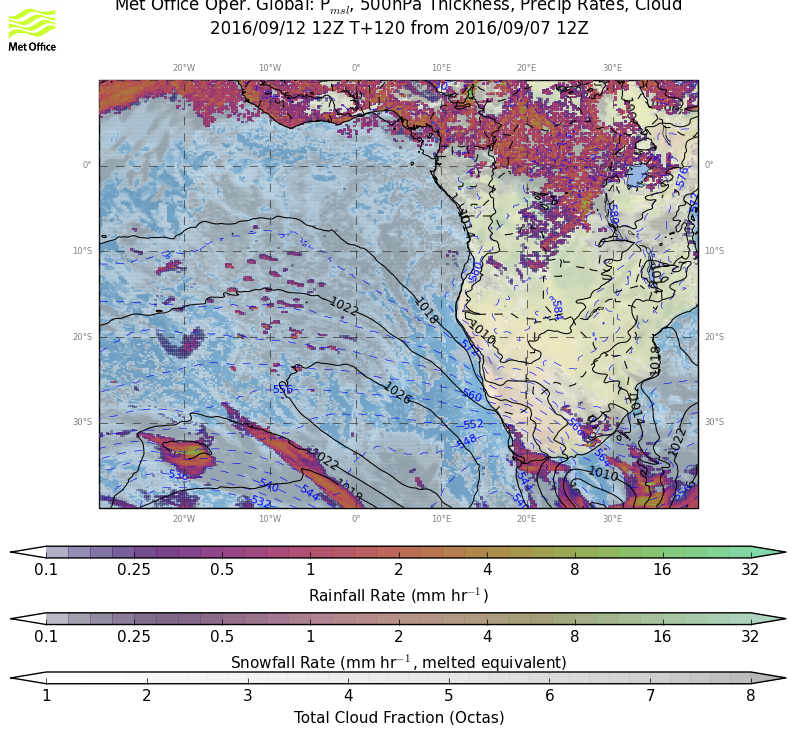 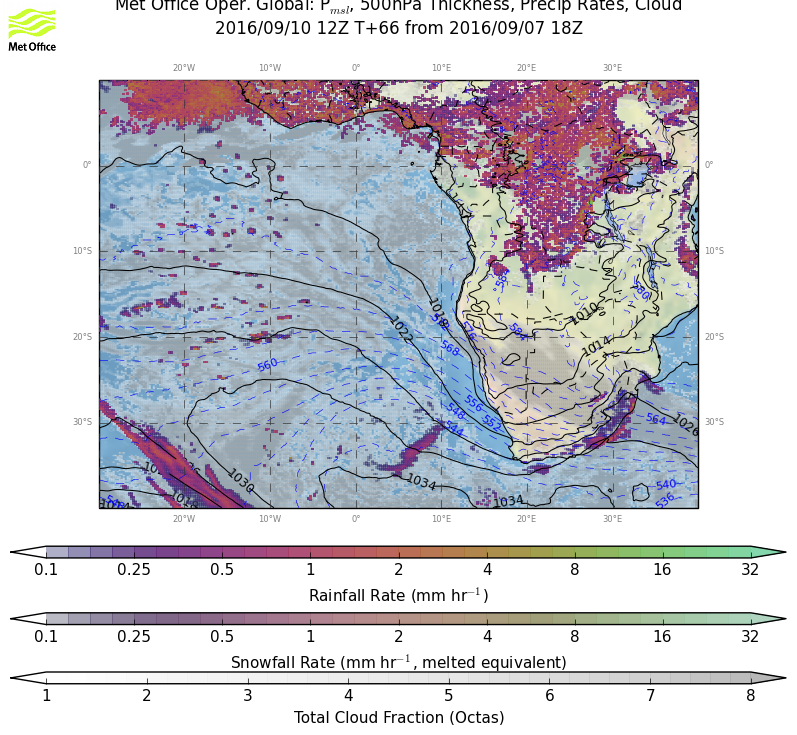 9/12 MON, 12Z
9/10 SAT, 12Z
RF
OF
2
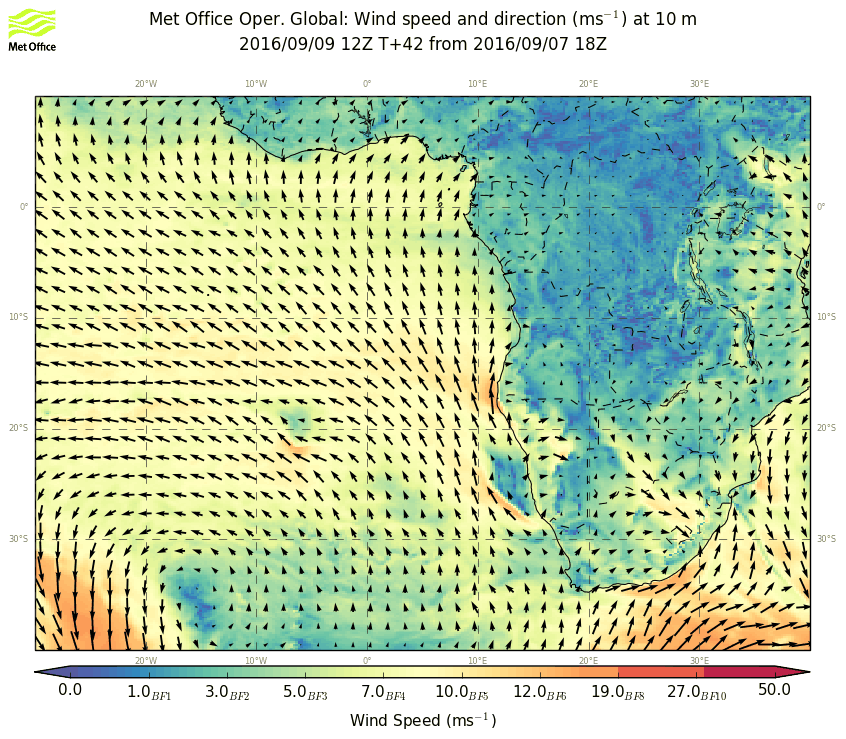 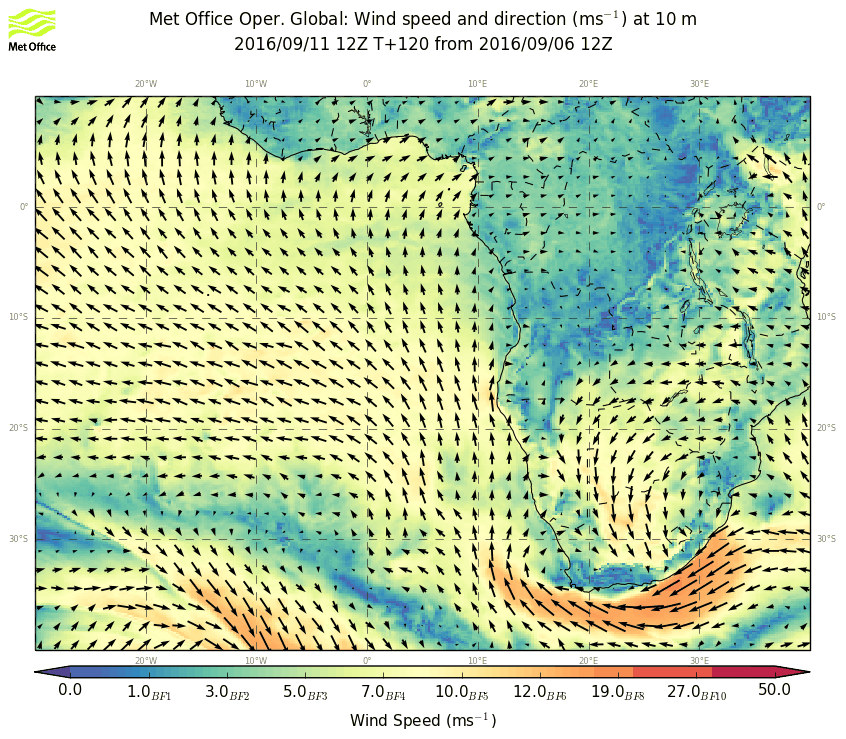 9/9 FRI, 12Z
9/11 SUN, 12Z
WIND 10m
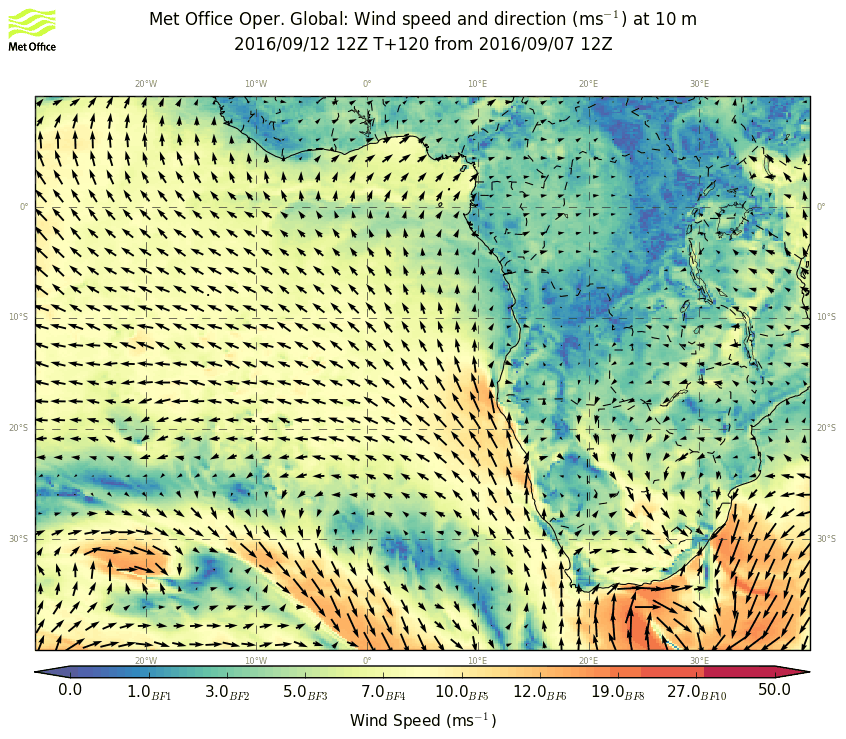 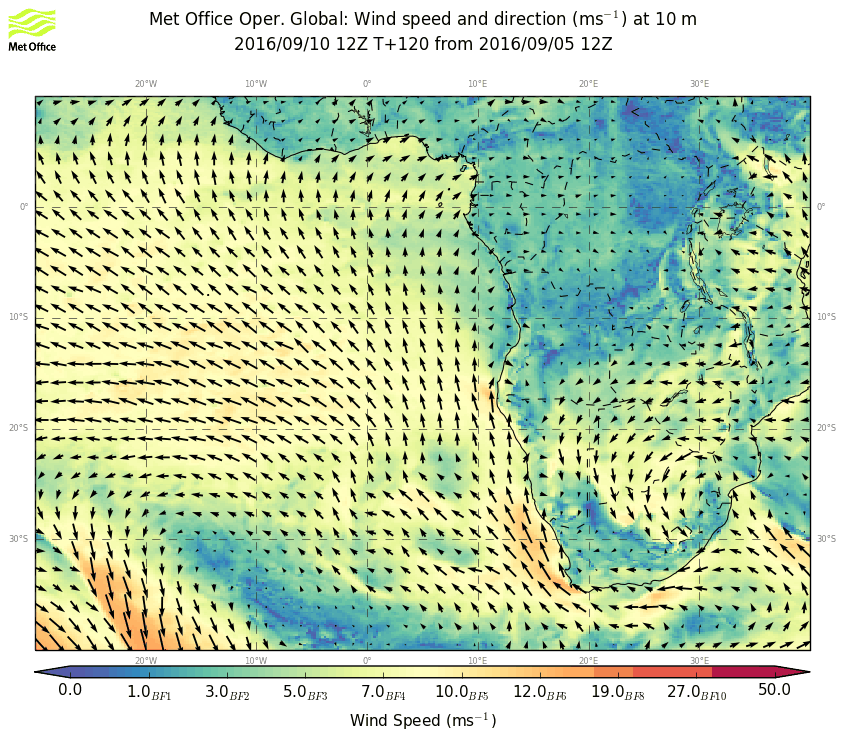 9/12 MON, 12Z
9/10 SAT, 12Z
RF
OF
3
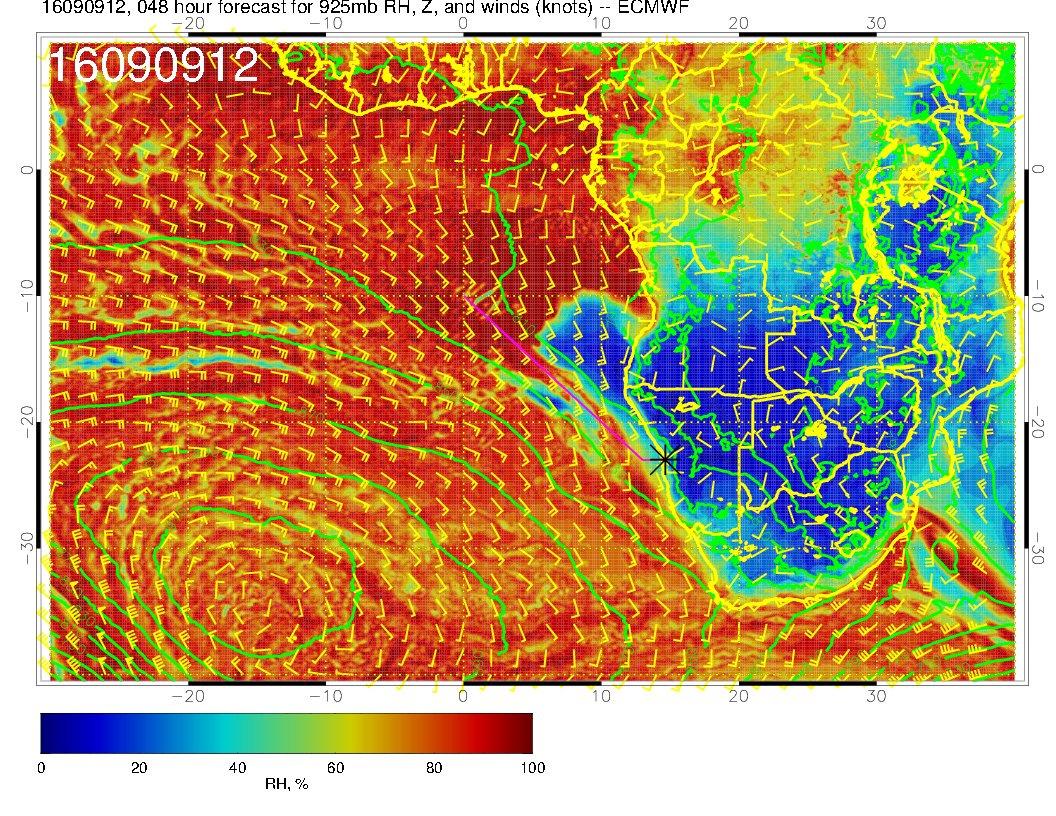 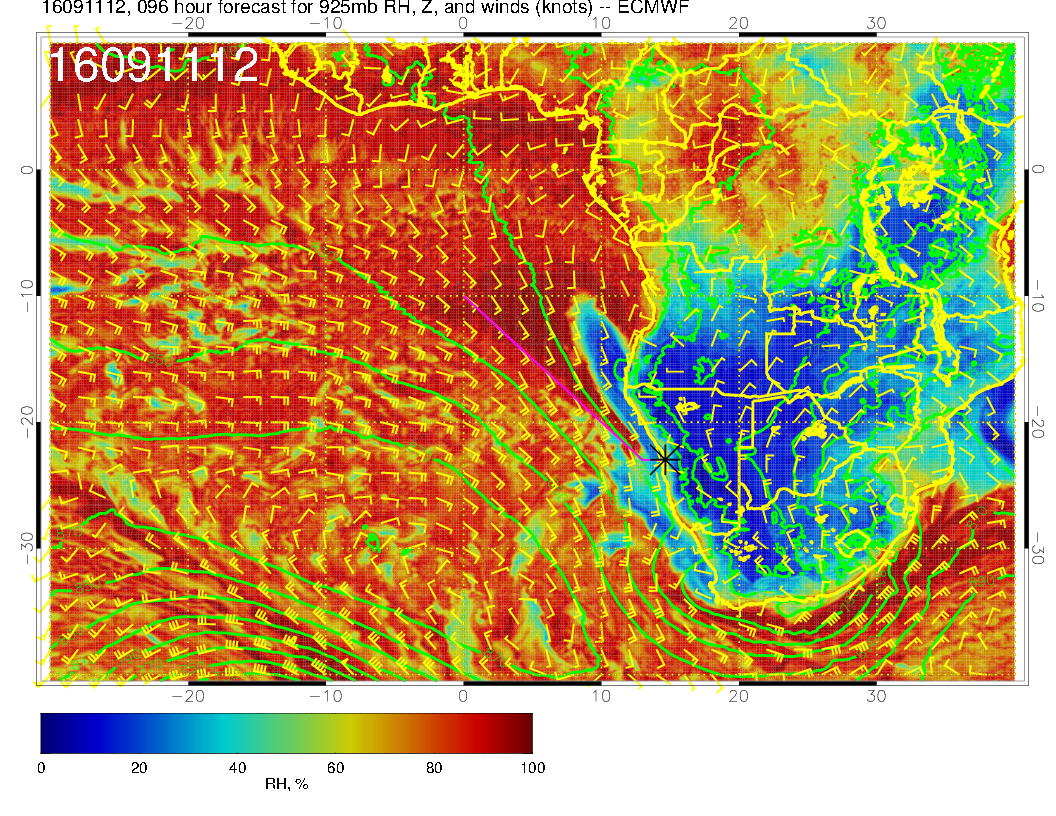 9/9 FRI, 12Z
9/11 SUN, 12Z
925 hPa
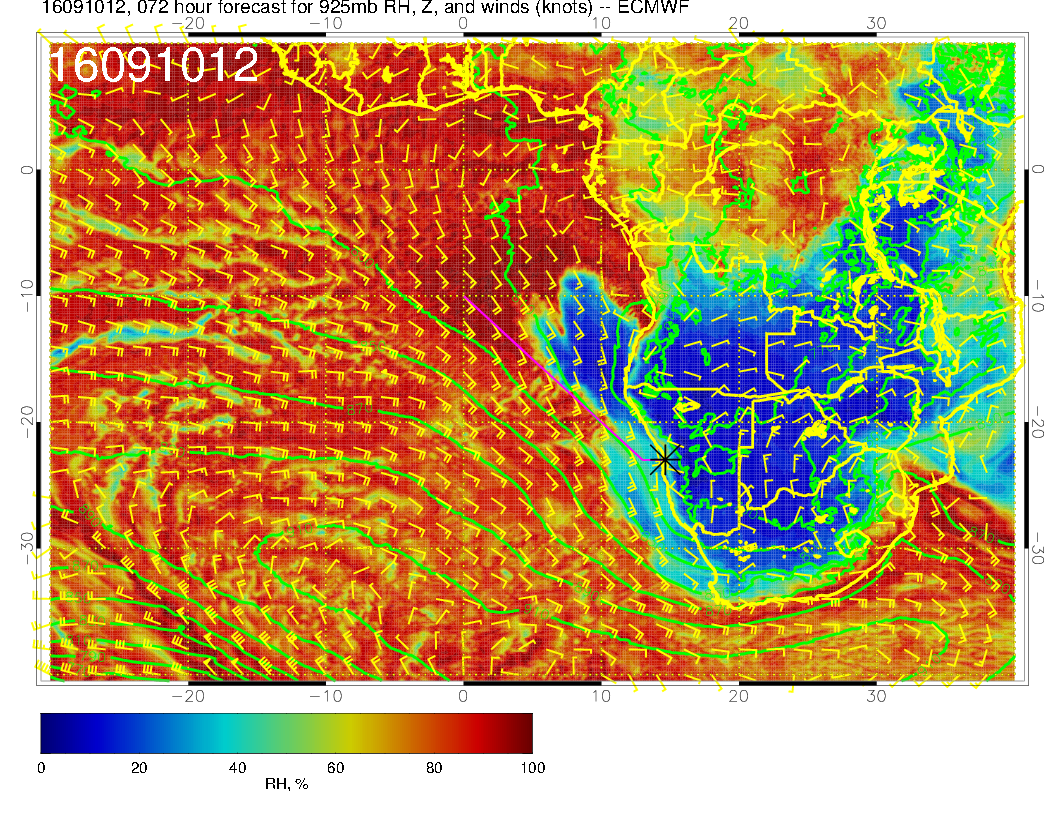 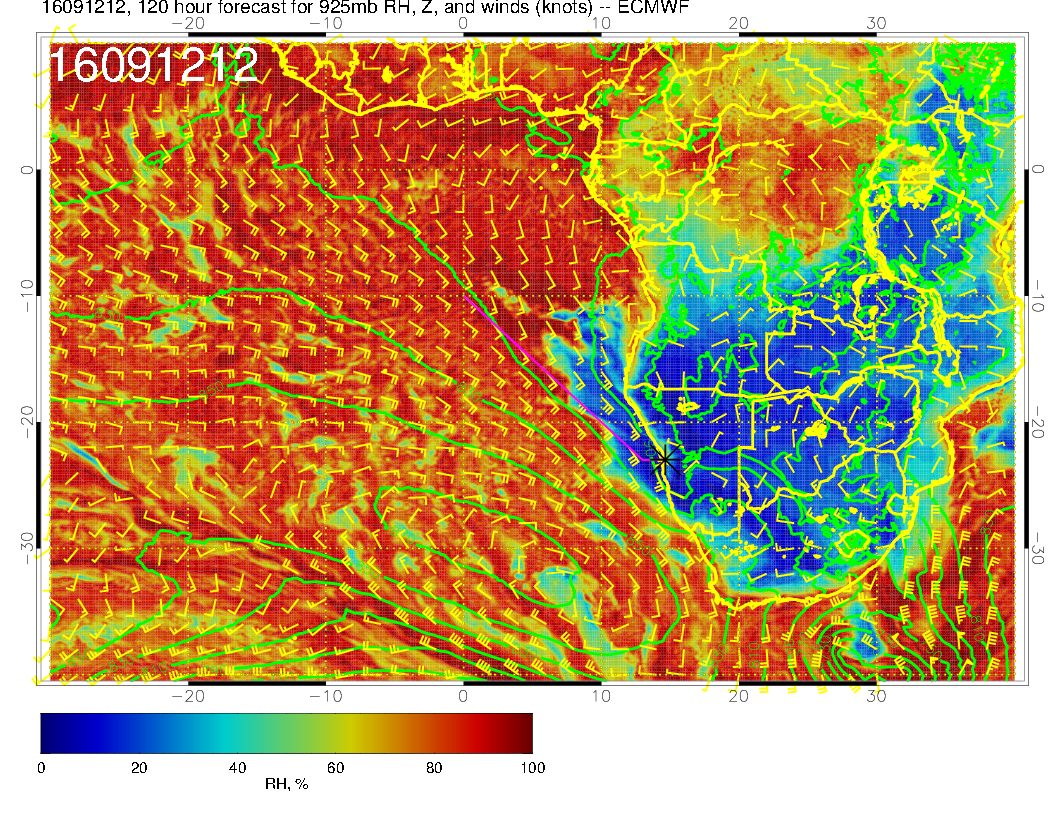 9/12 MON, 12Z
9/10 SAT, 12Z
RF
OF
4
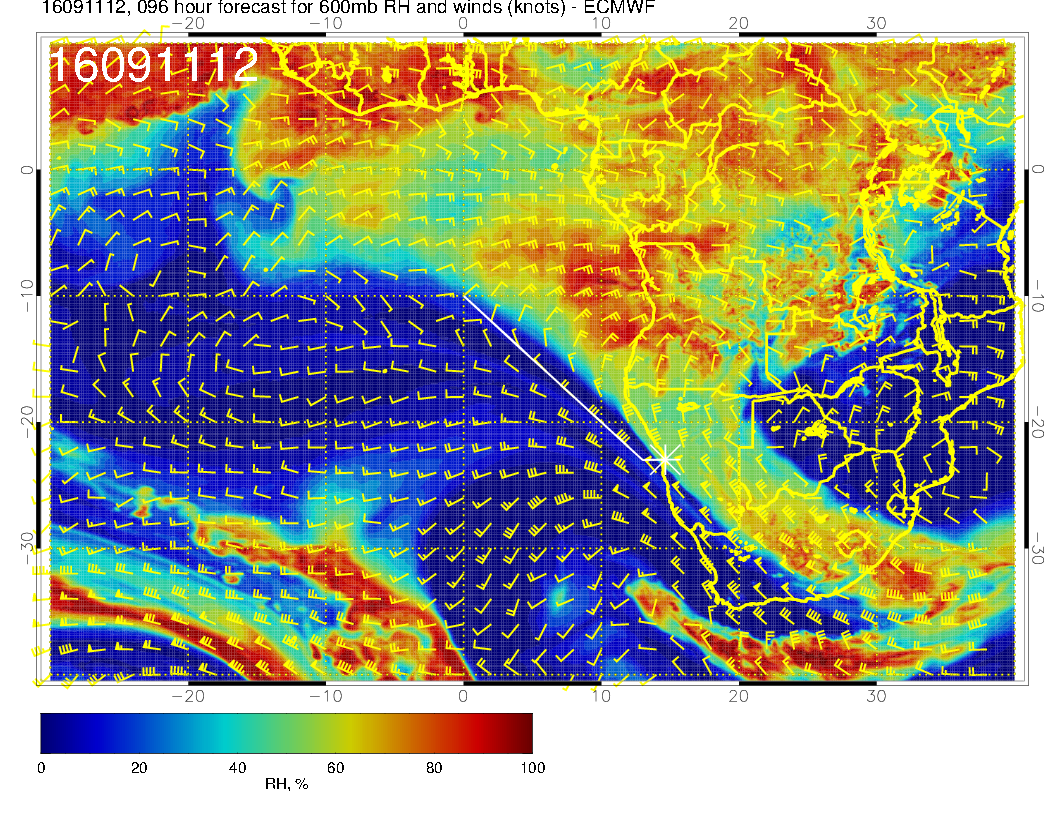 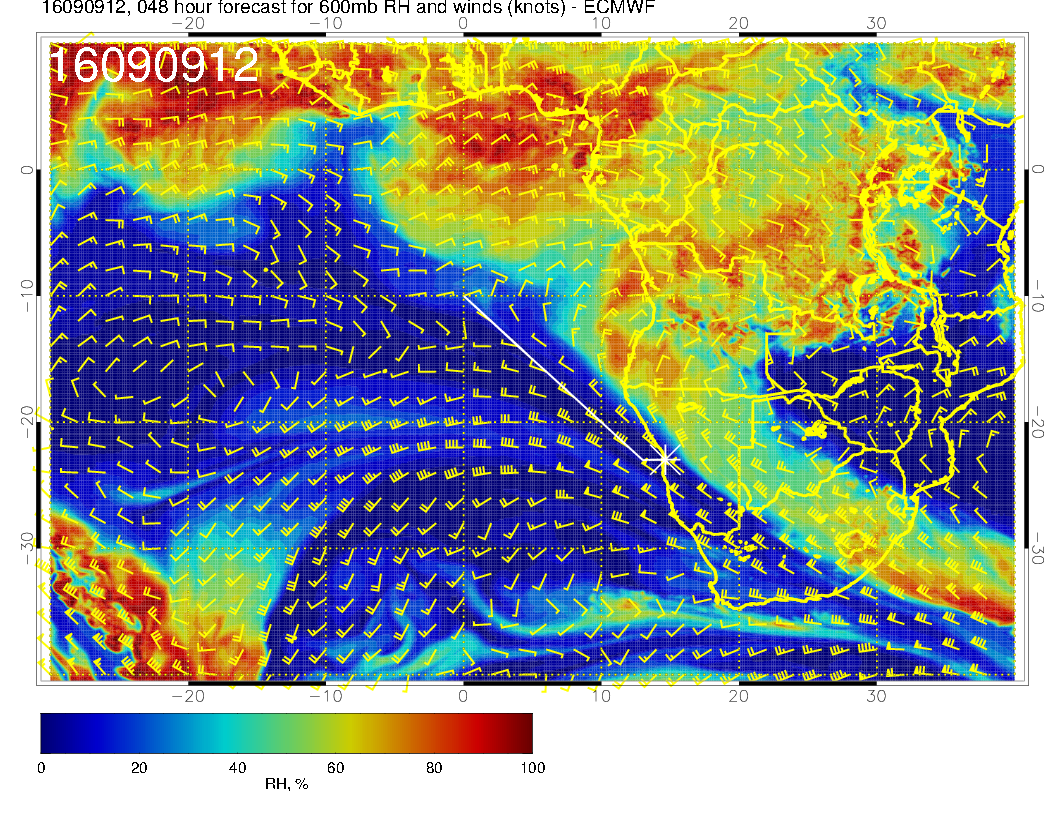 9/9 FRI, 12Z
9/11 SUN, 12Z
600 hPa
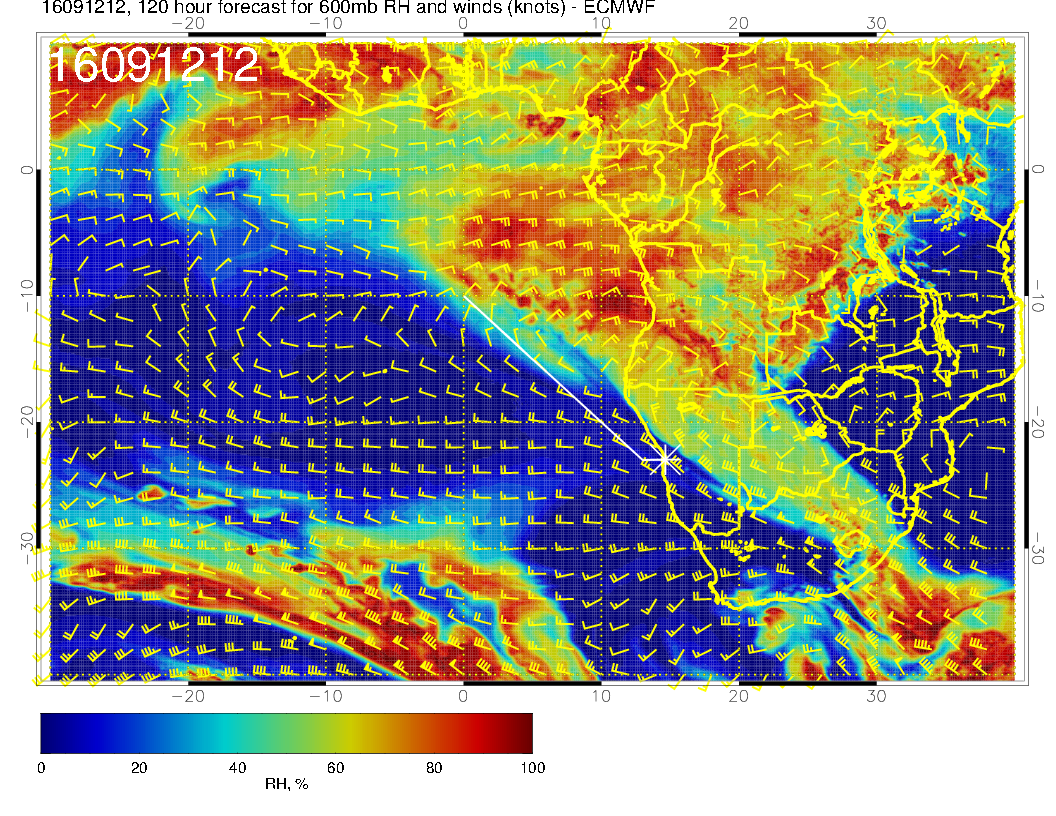 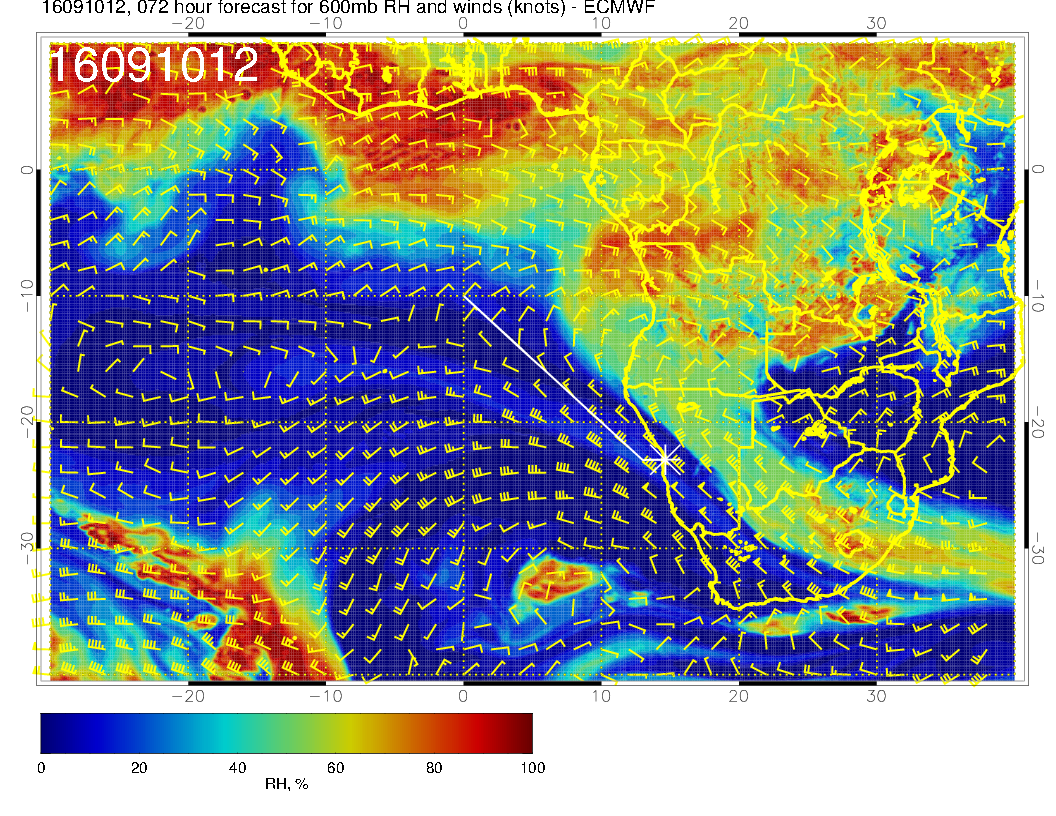 9/12 MON, 12Z
9/10 SAT, 12Z
RF
OF
5
WIND 70 hPa 
ER-2 alt
9/10 SAT, 12Z
9/11 SAT, 12Z
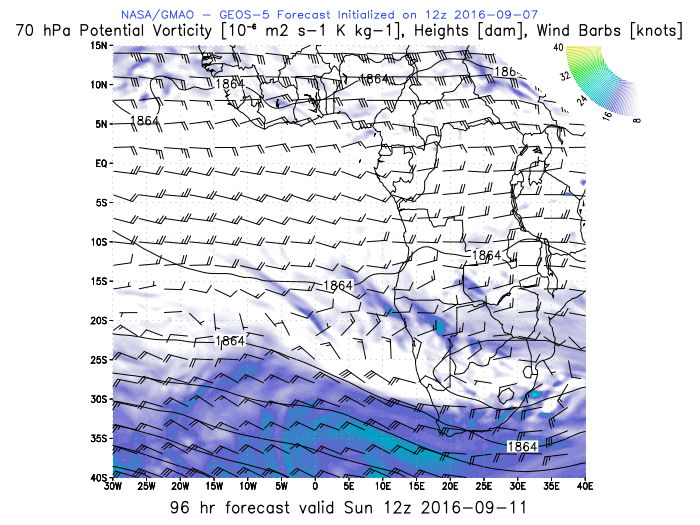 OF
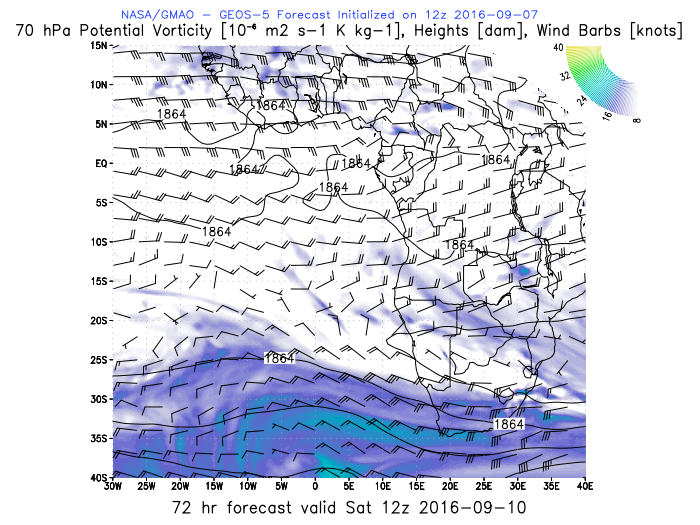 6
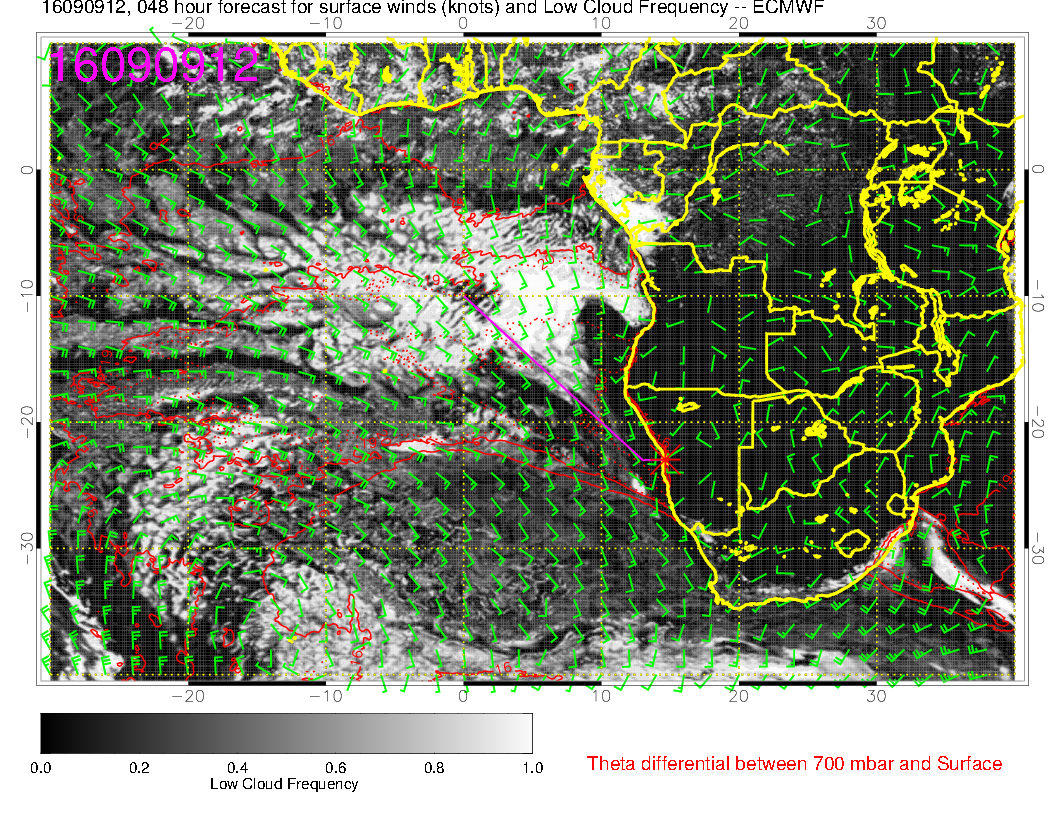 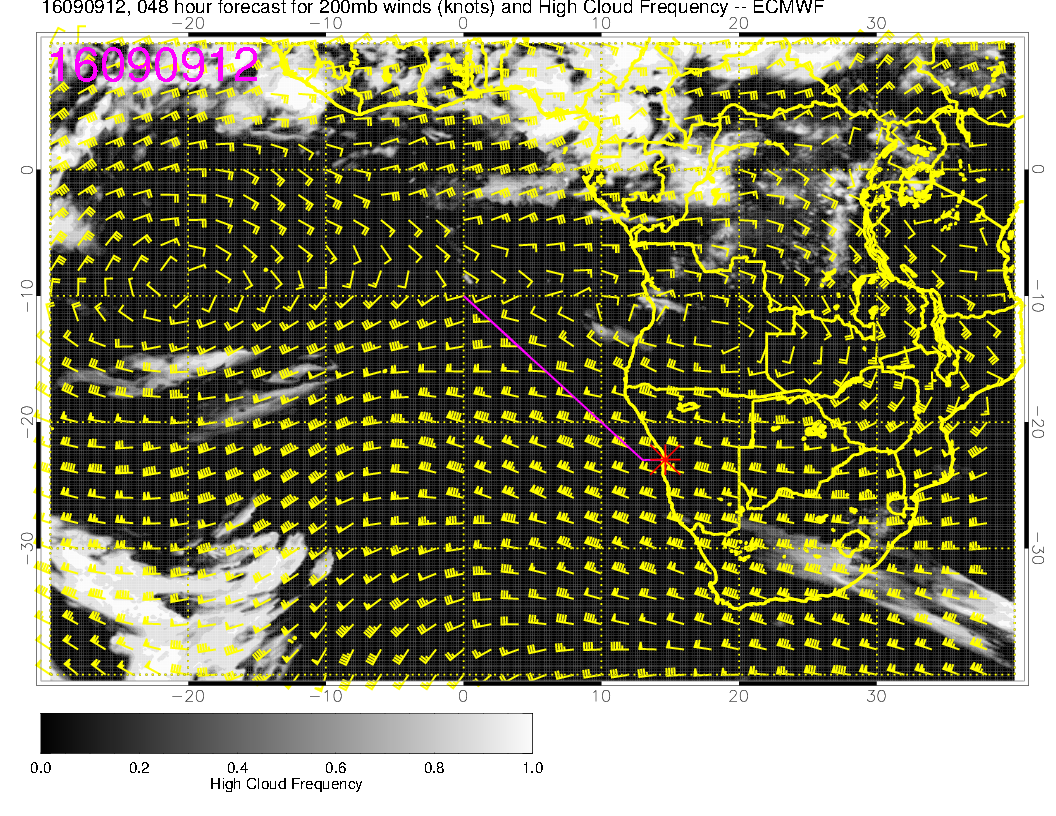 9/9 FRI, 12Z
low
high
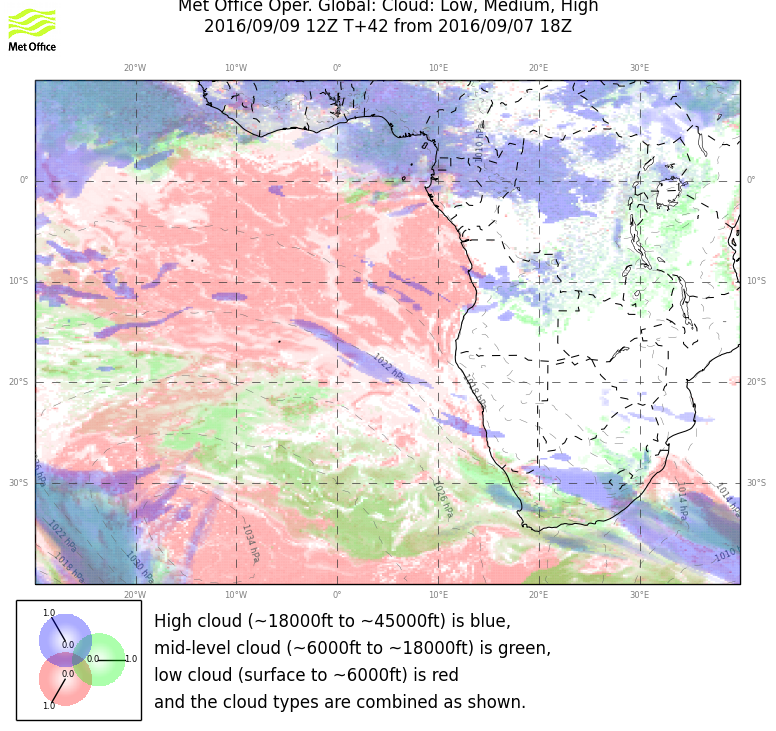 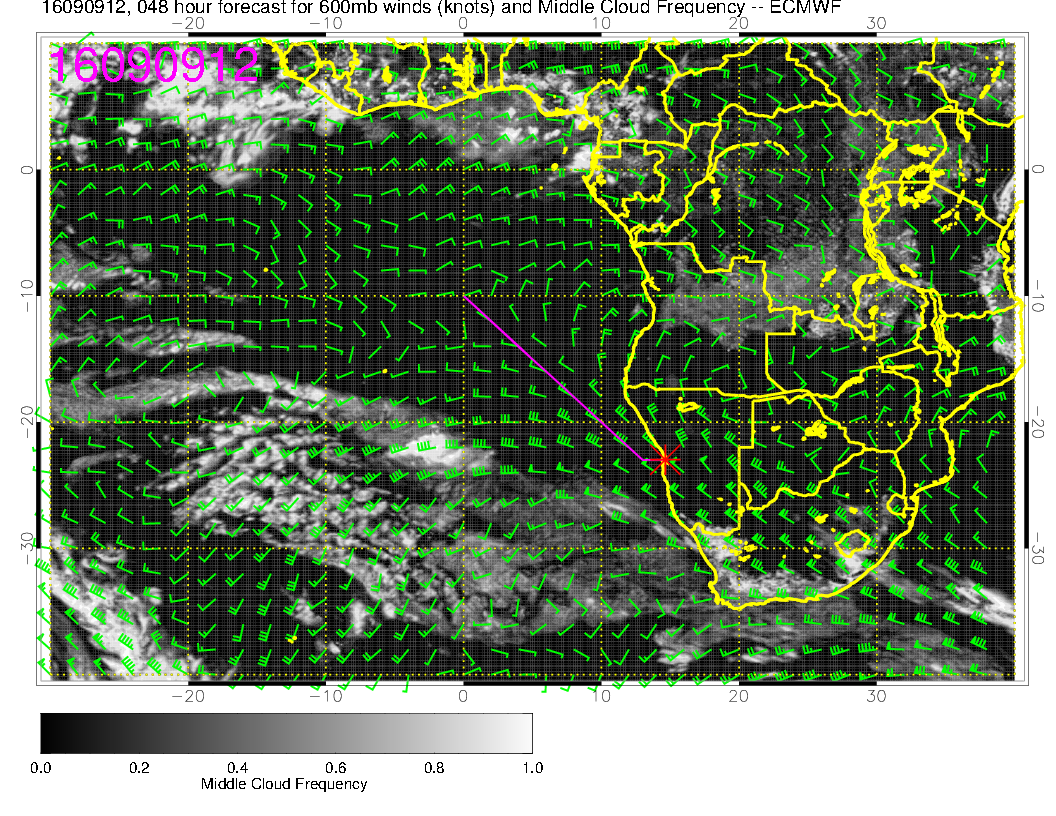 mid
7
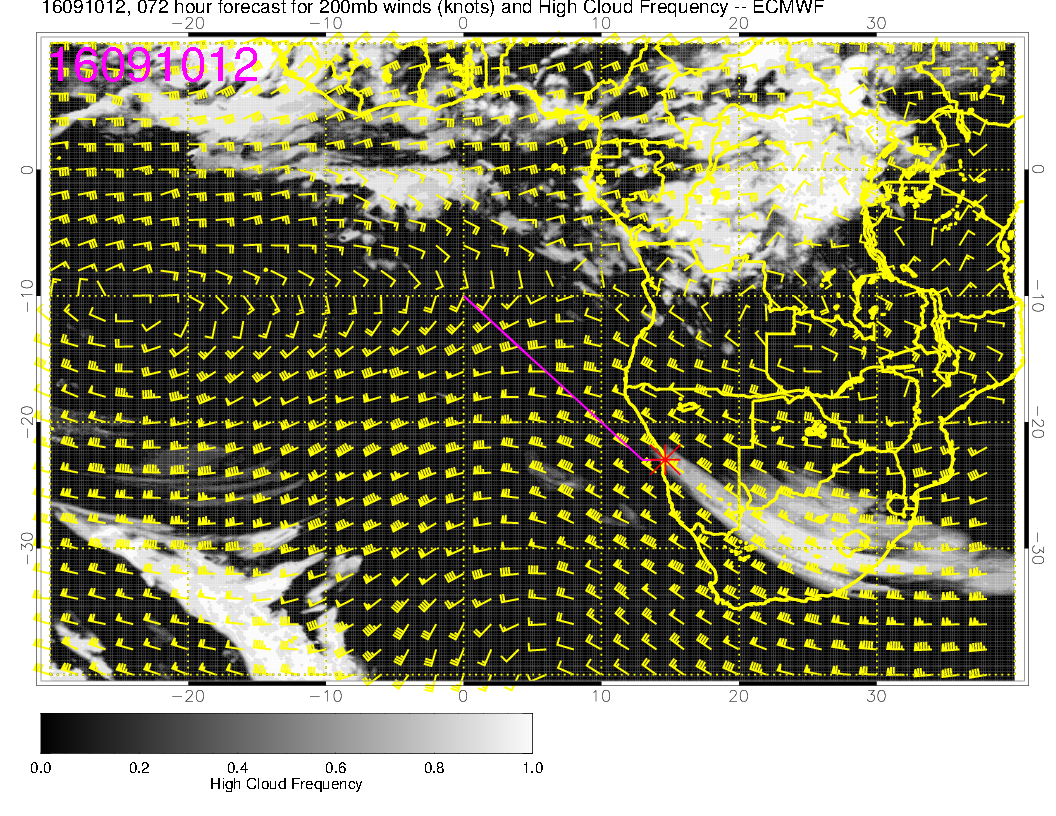 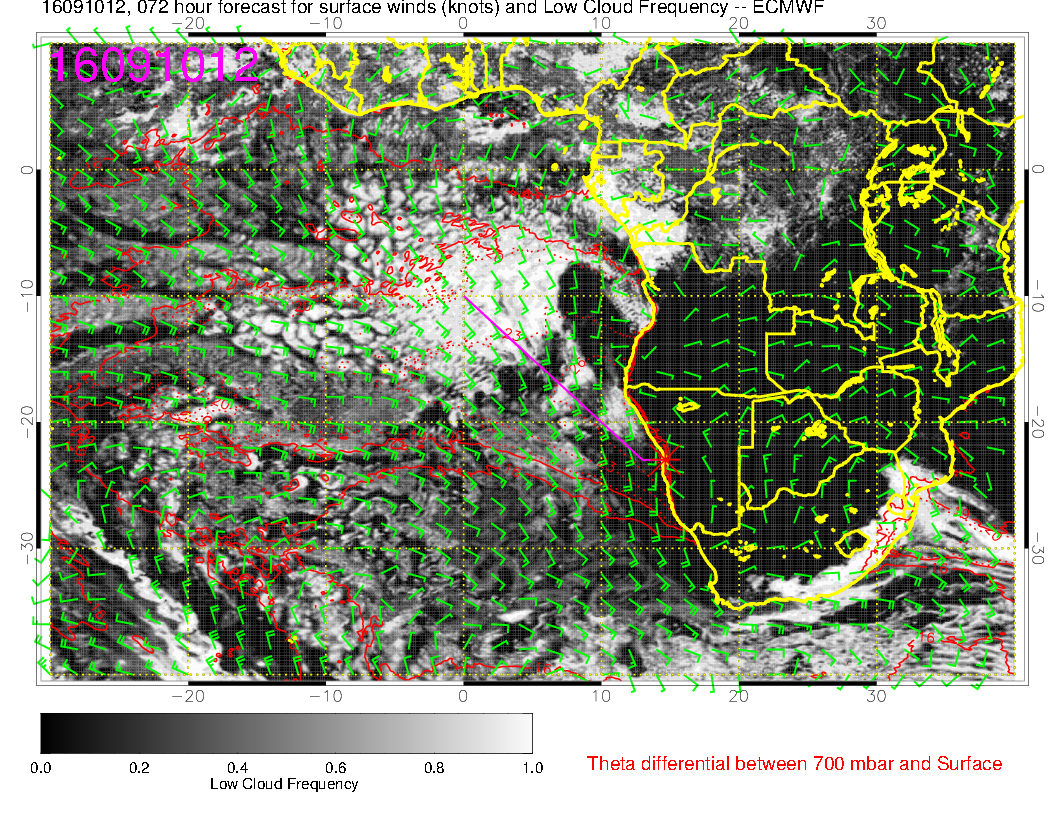 9/10 SAT, 12Z
low
high
TOF
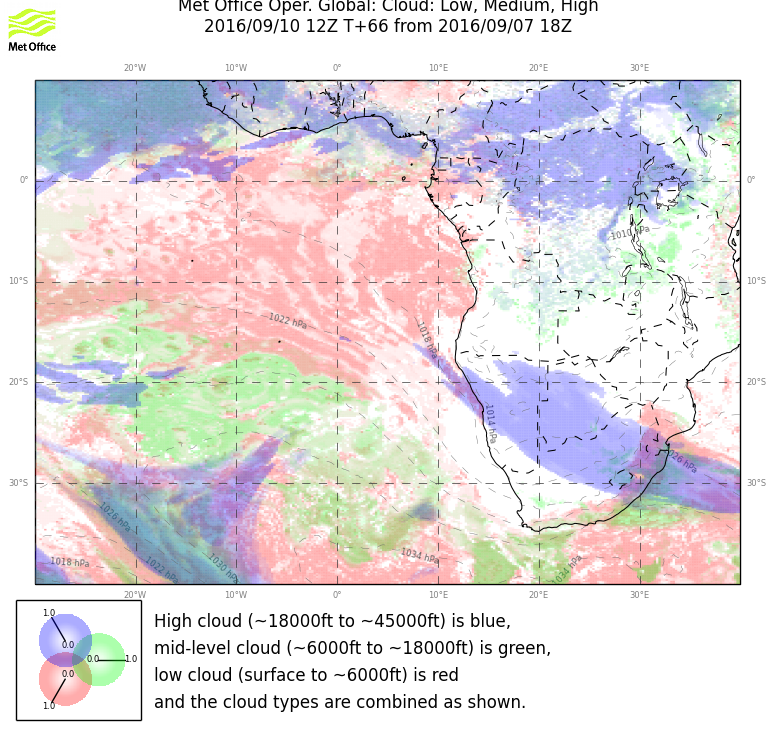 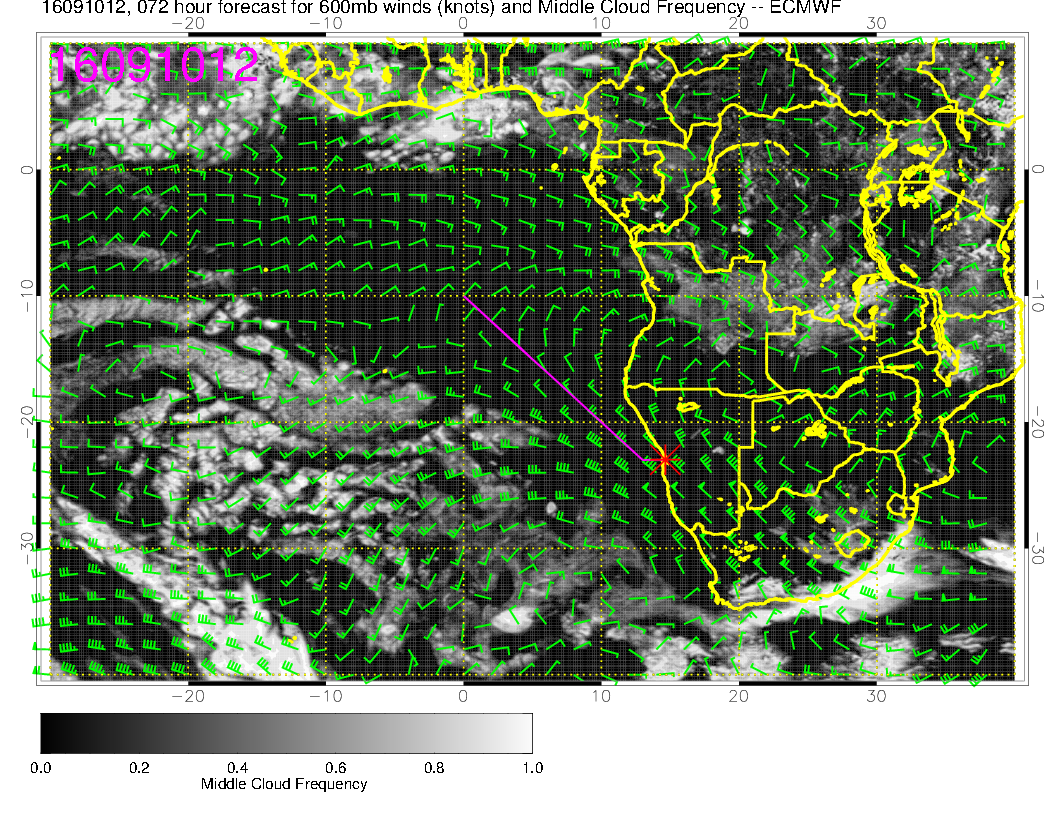 mid
8
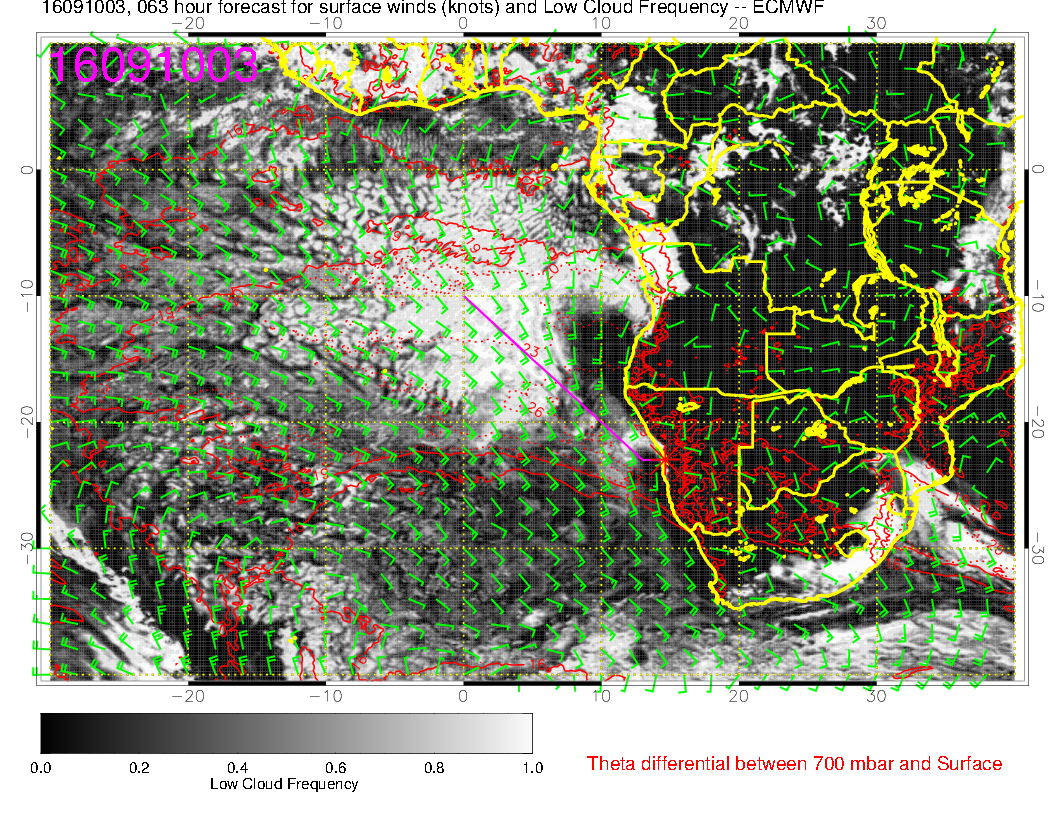 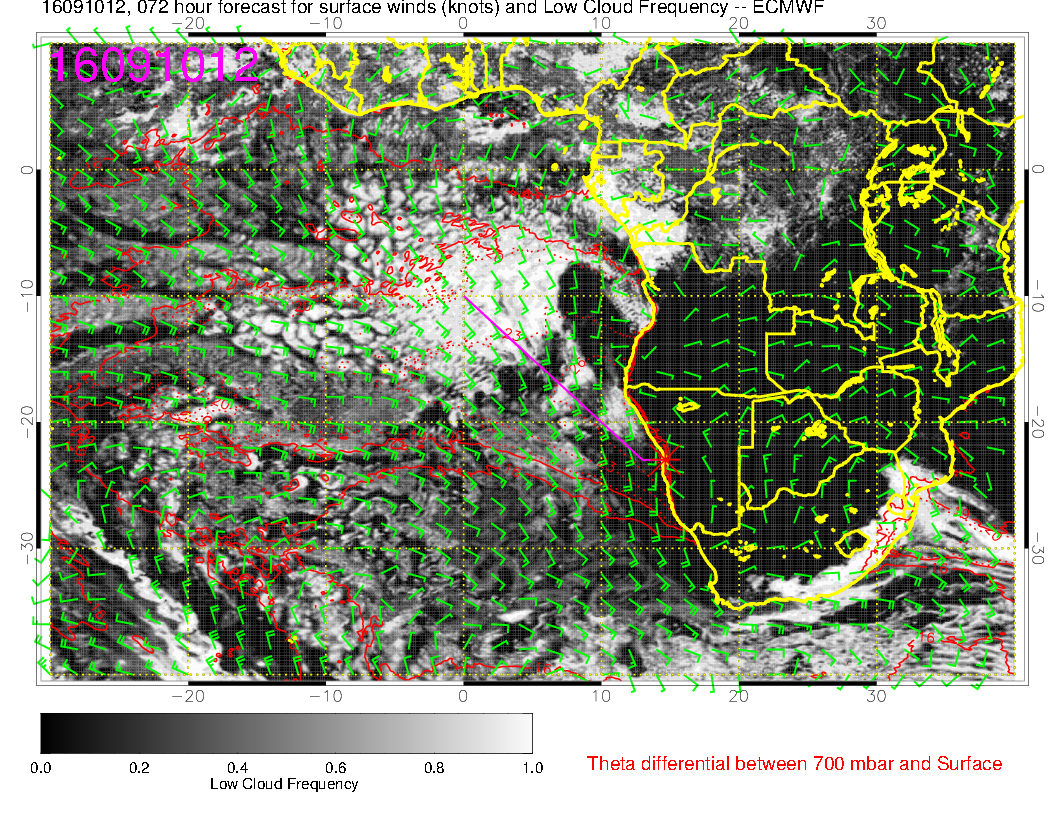 9/10 SAT, 12Z
3 Z
12 Z
TOF
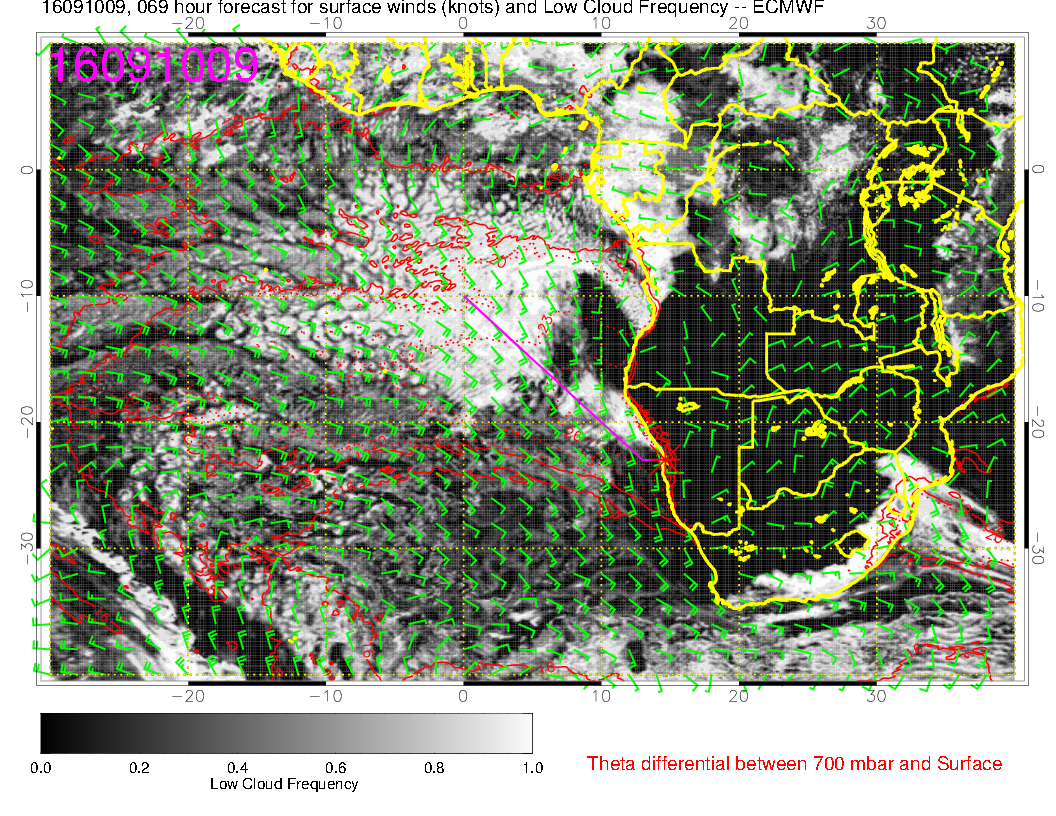 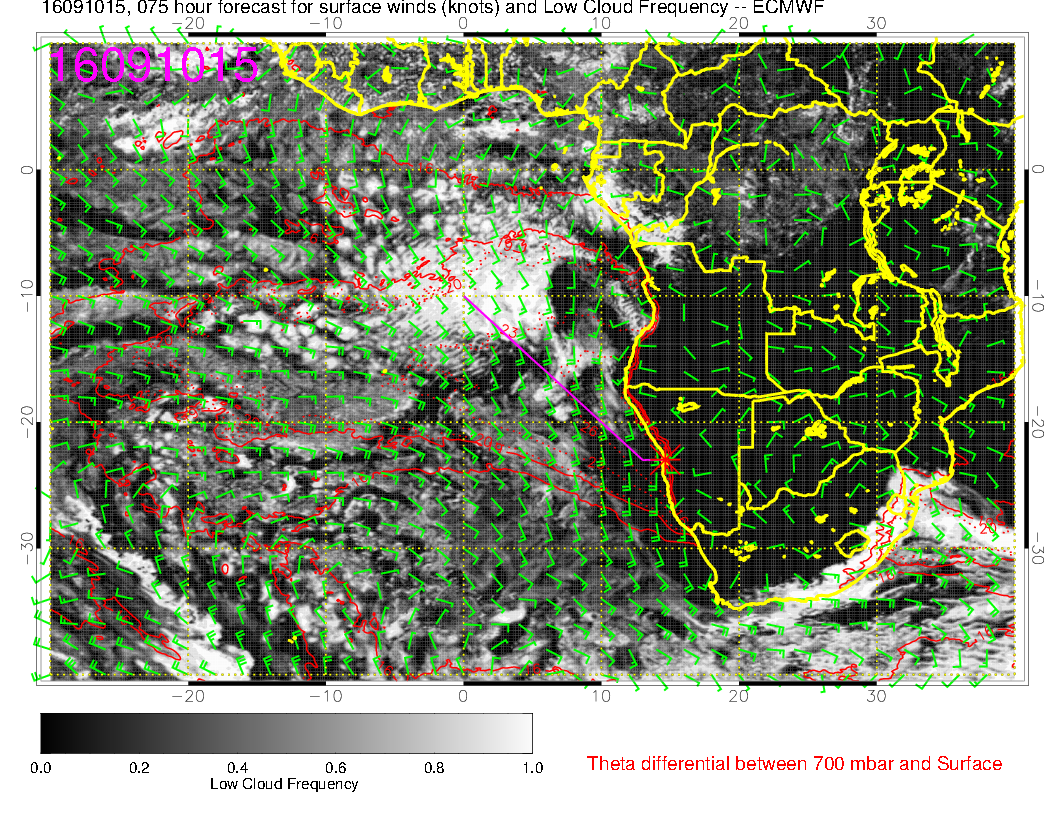 9 Z
15 Z
9
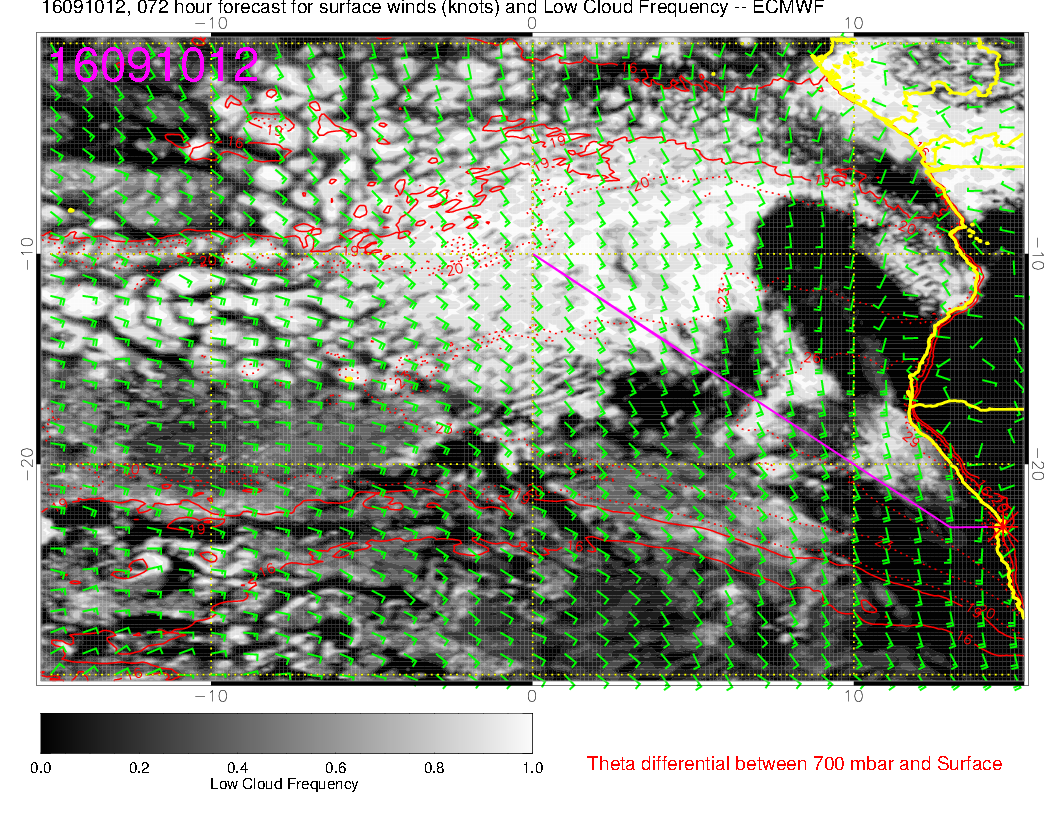 9/10 SAT, 12Z
OF
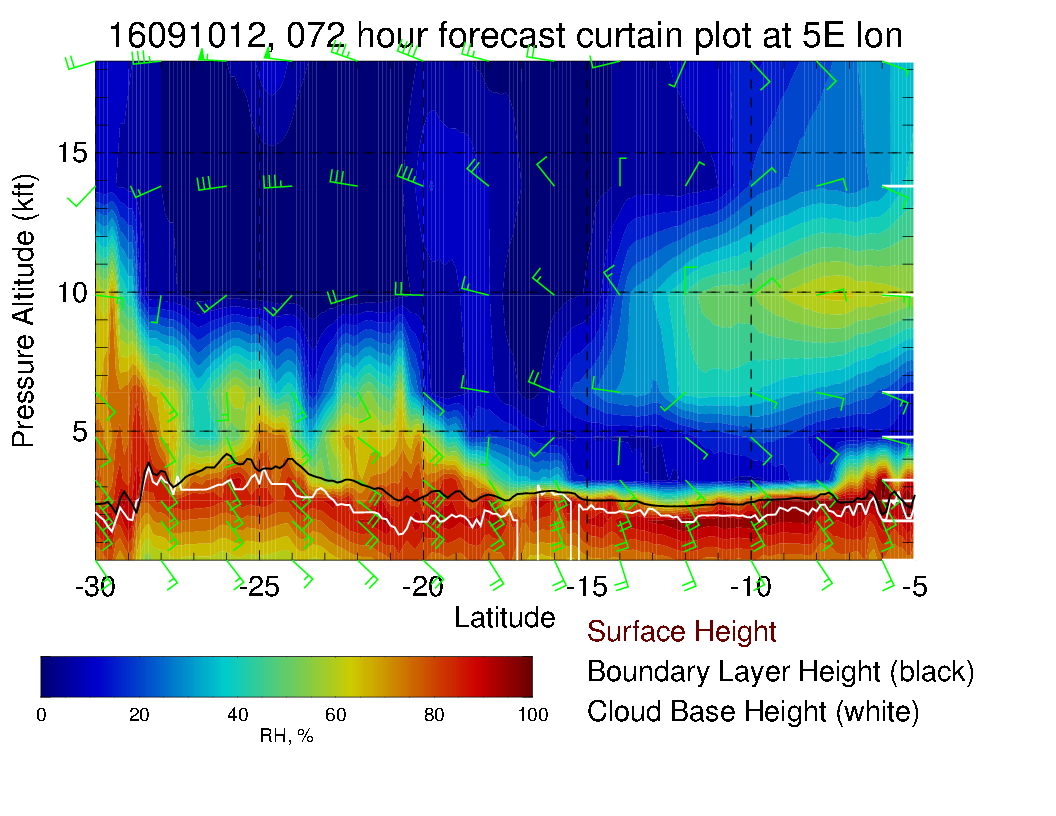 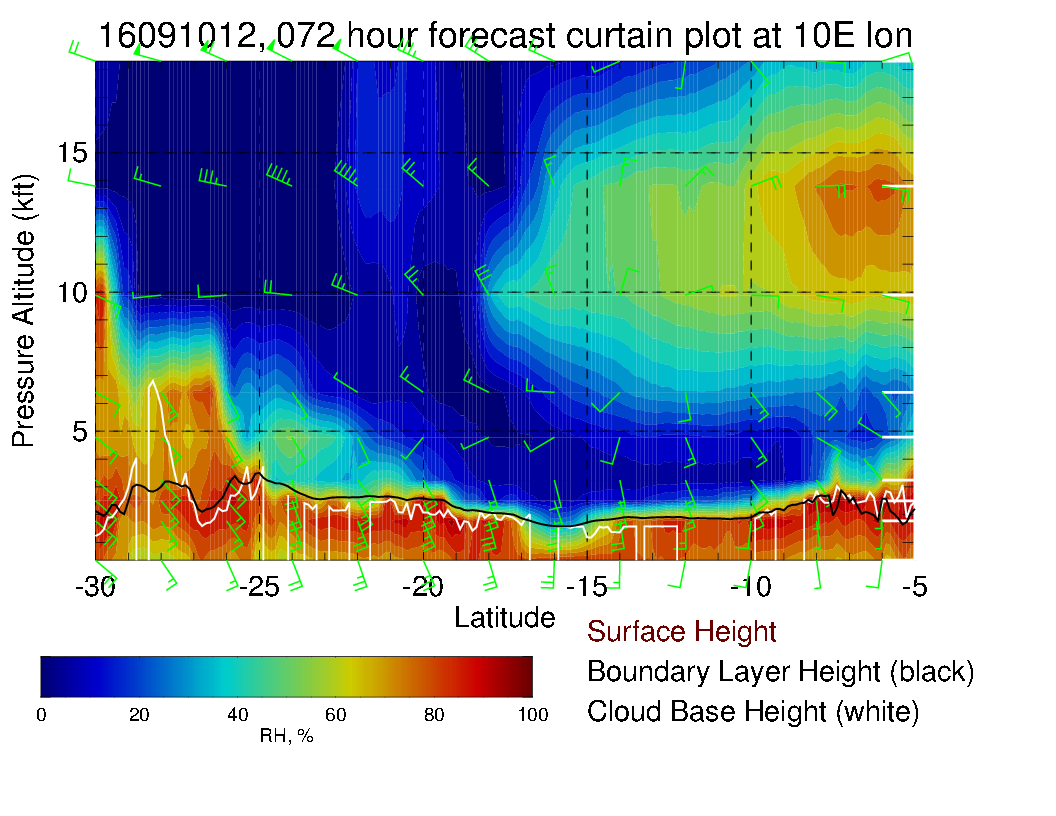 10
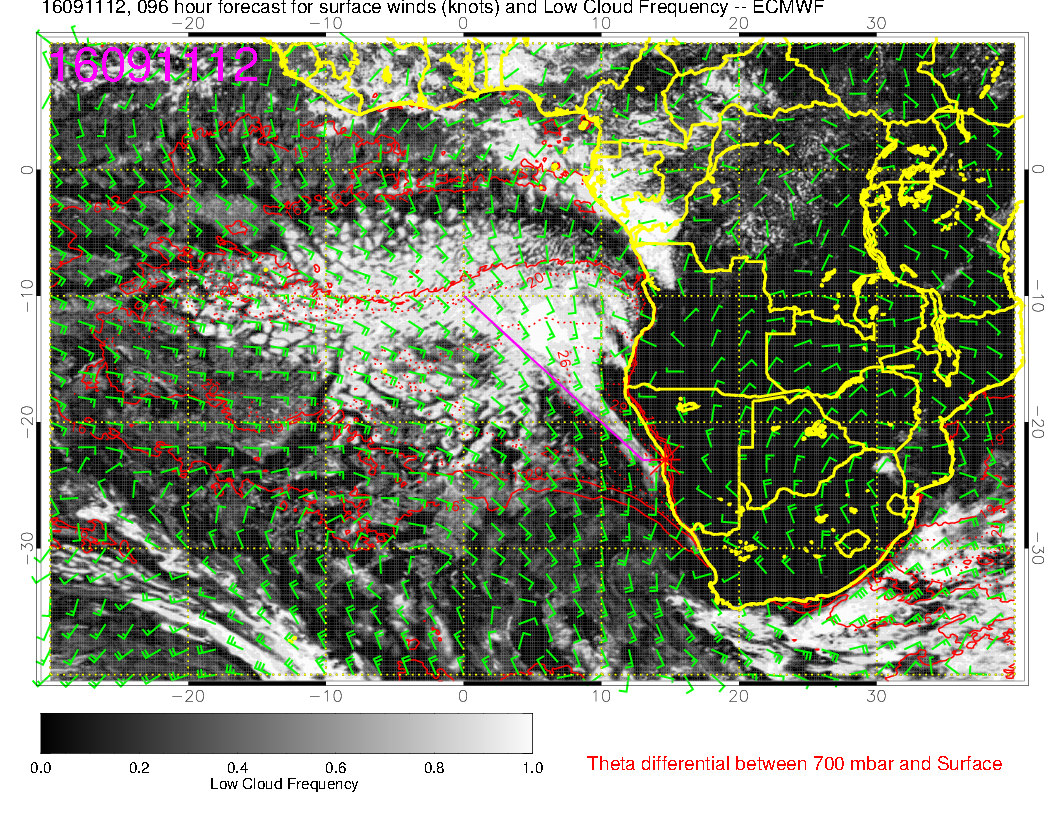 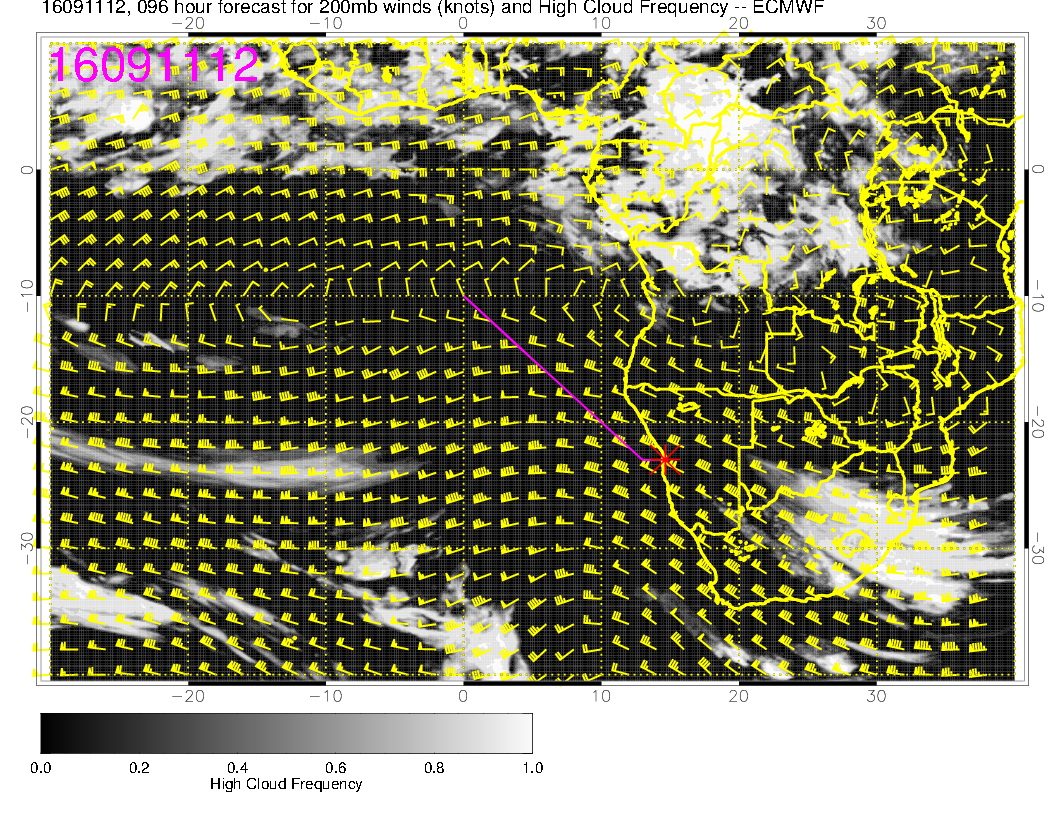 low
9/11 SUN, 12Z
high
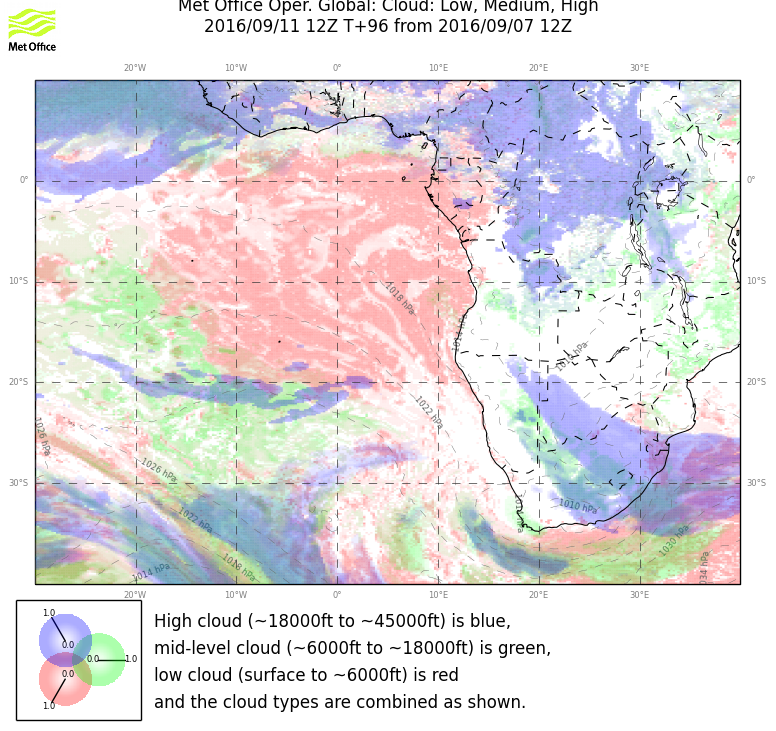 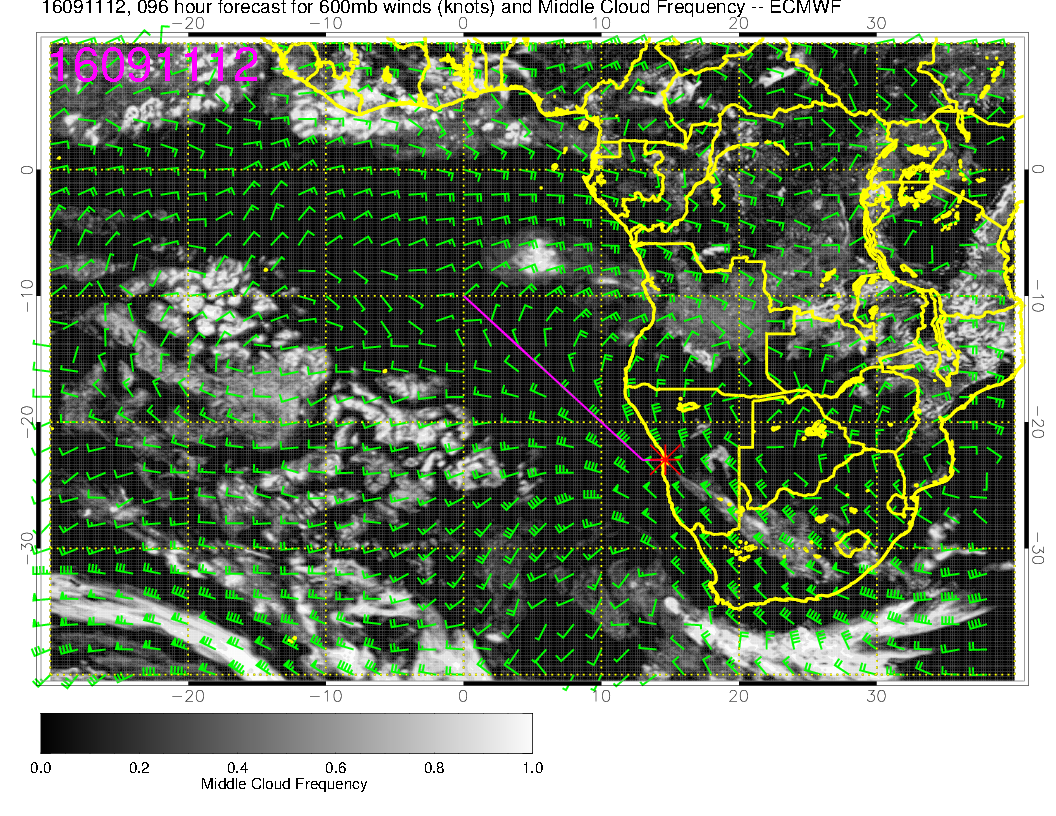 mid
11
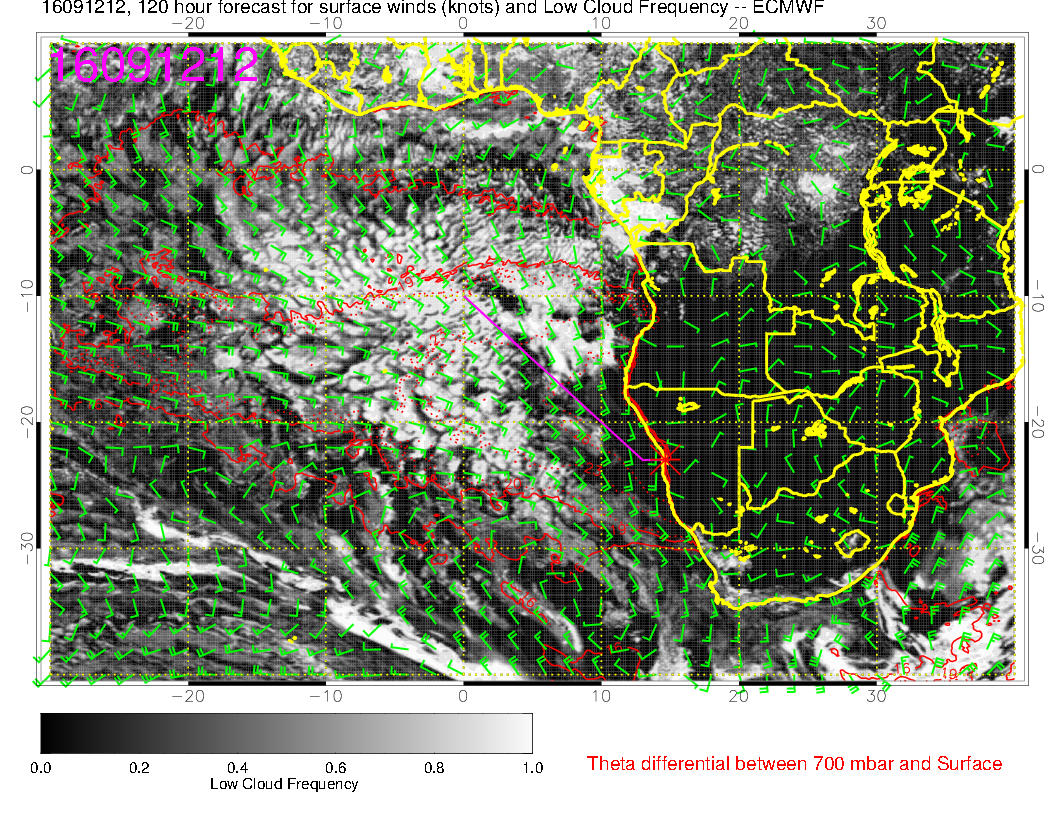 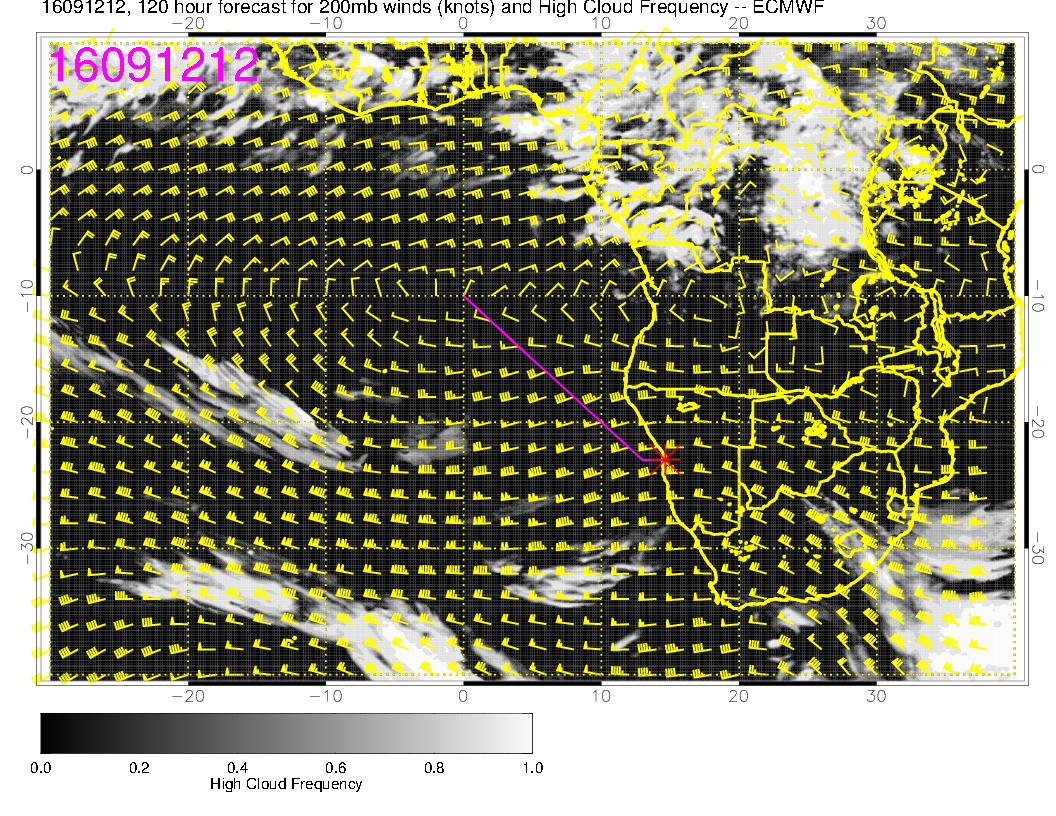 low
9/12 MON, 12Z
high
RF
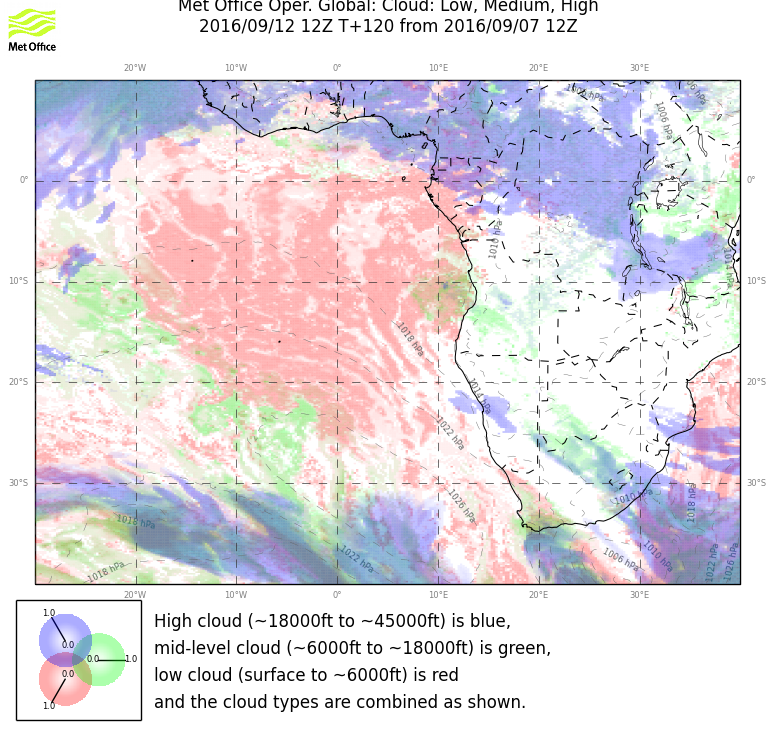 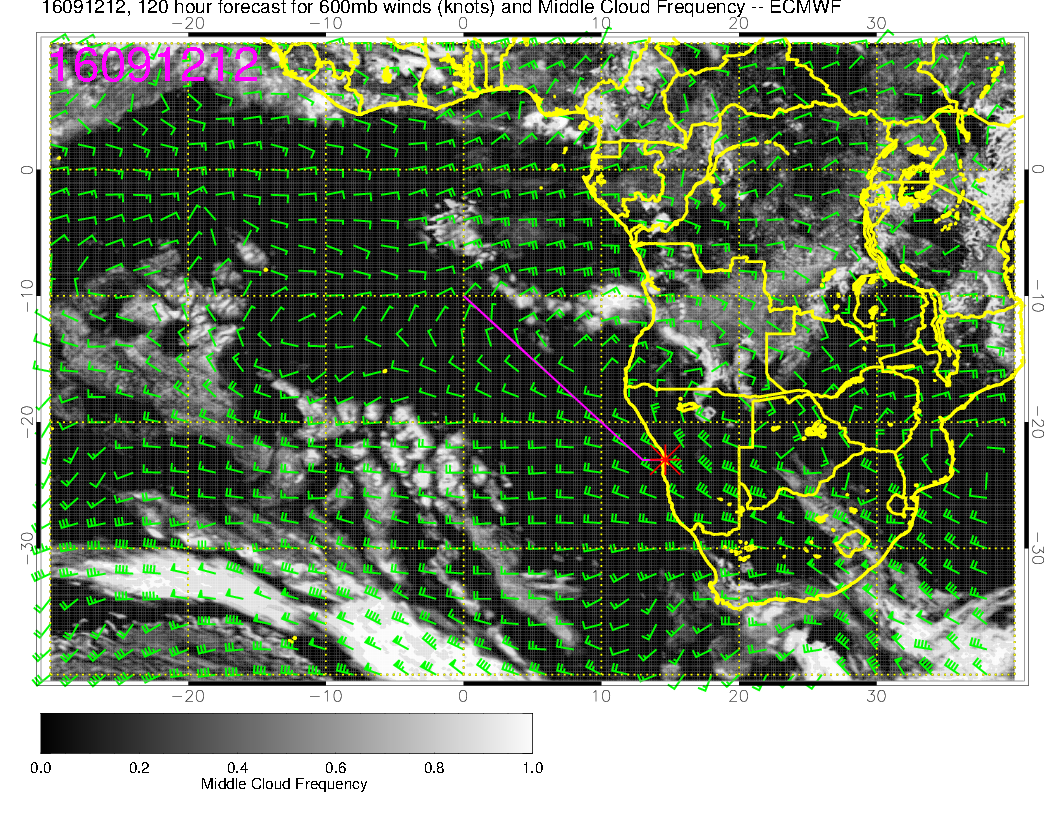 mid
12
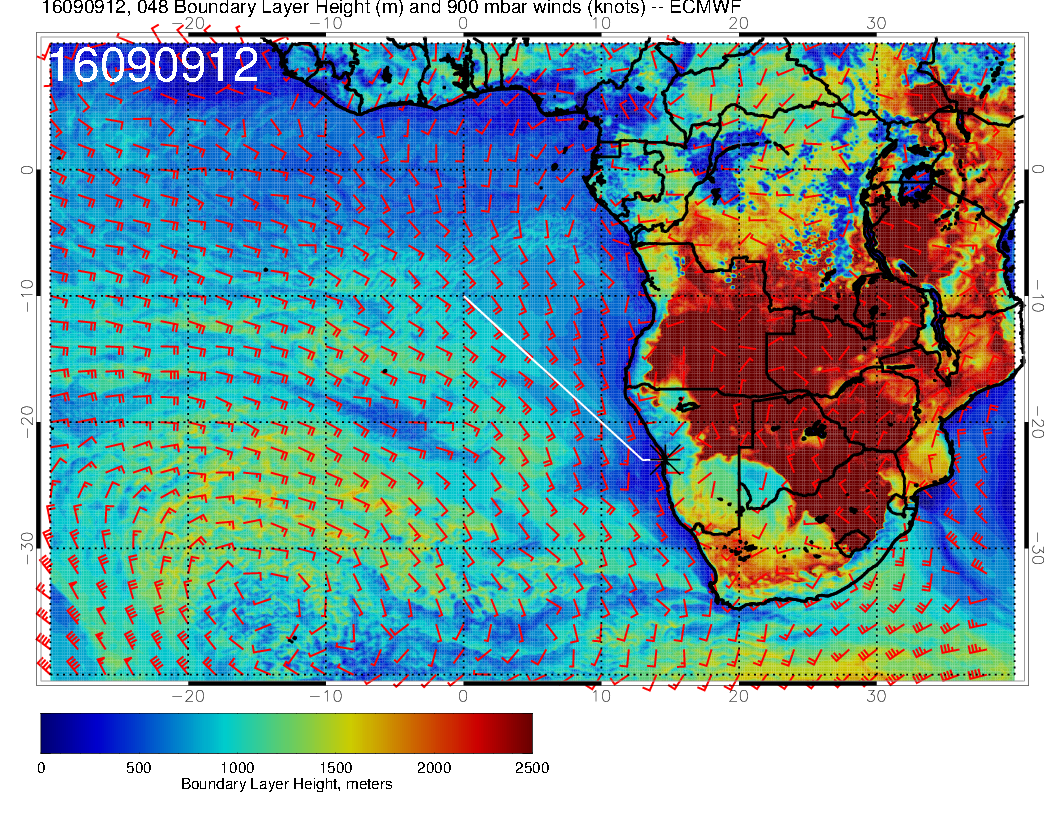 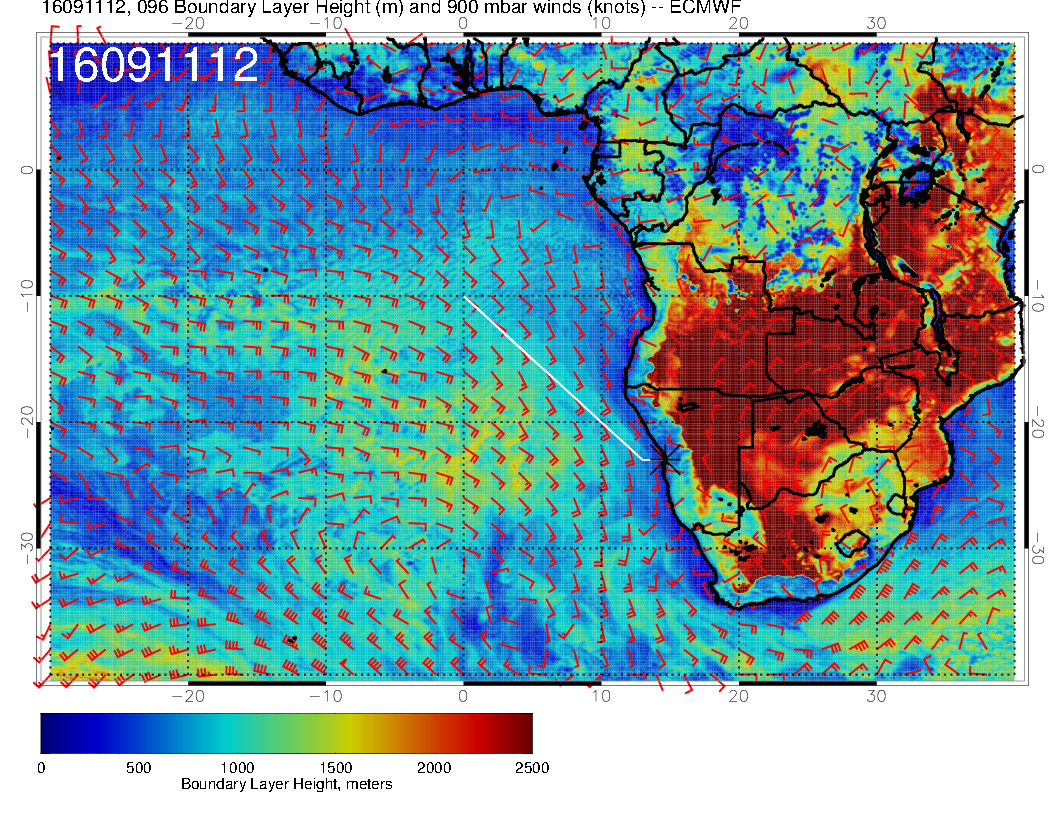 9/9 FRI, 12Z
9/11 SUN, 12Z
PBL
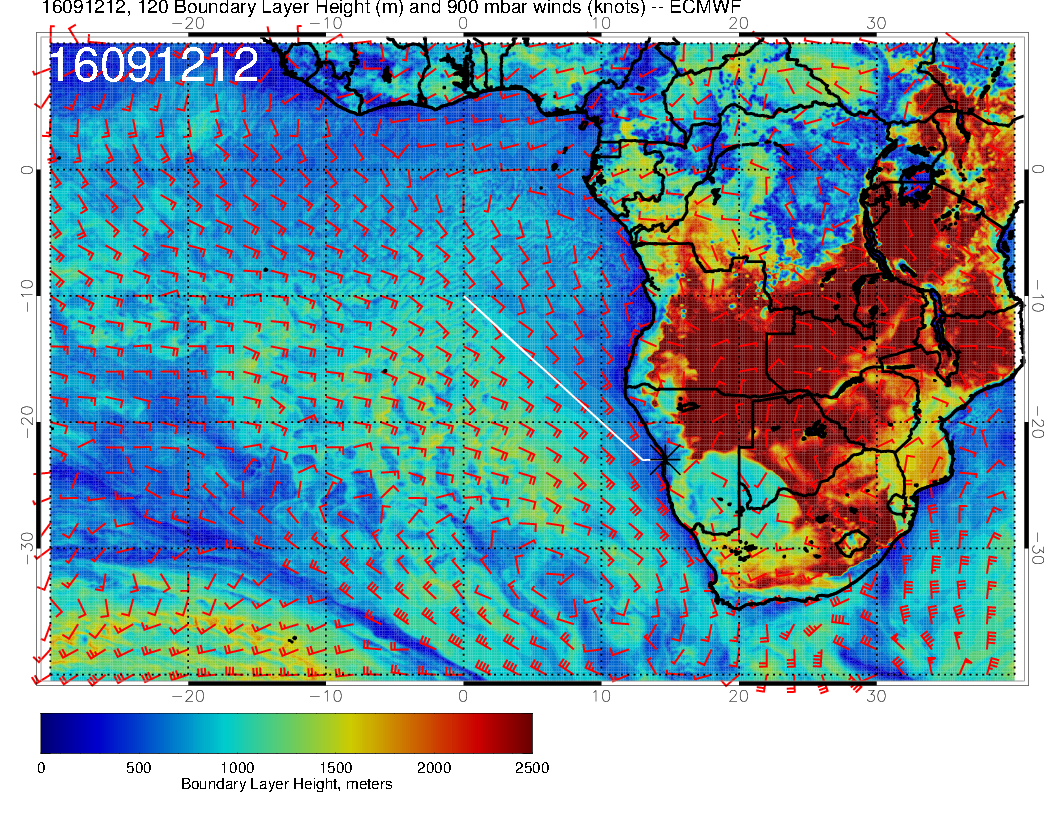 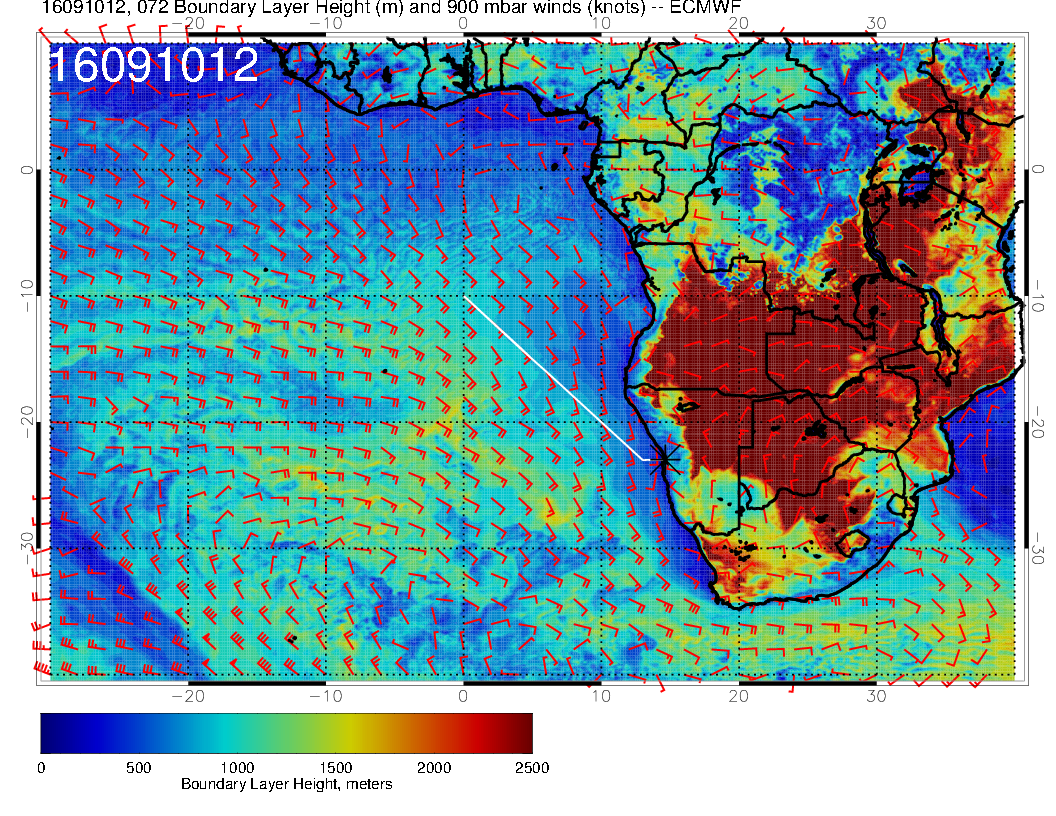 9/12 MON, 12Z
9/10 SAT, 12Z
RF
OF
13
Summary SaturdayTarget Opt Flight, ER-2?
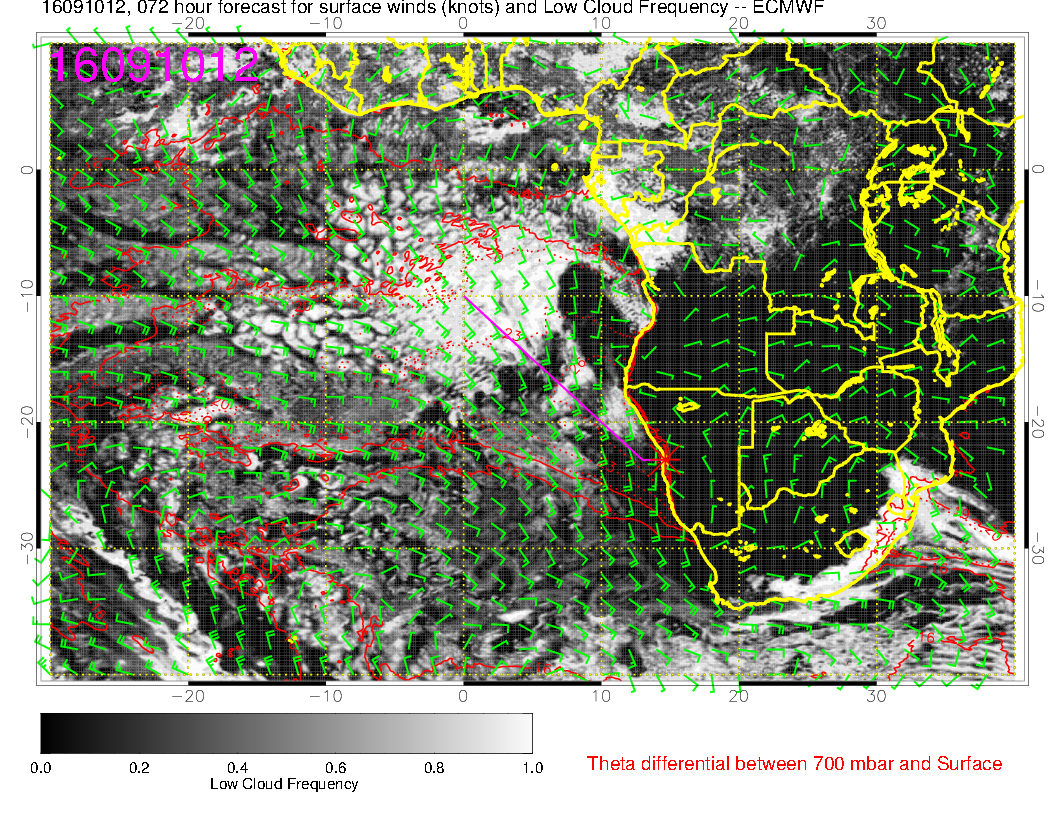 Low Ci cover, but right above WVB
No significant mid level clouds
Low cloud decks includes clear sky areas. Less pronounced in UK model.
PBL and Cloud lower over ‘the gap’, but more stratiform PBL at 5E northern of 18S. 
      
     Rethink flight plan?

70 hPa  OK to fly the ER-2, maximum winds below 20 knots
14
Summary SundayBack-up Target Opt Flight, ER-2
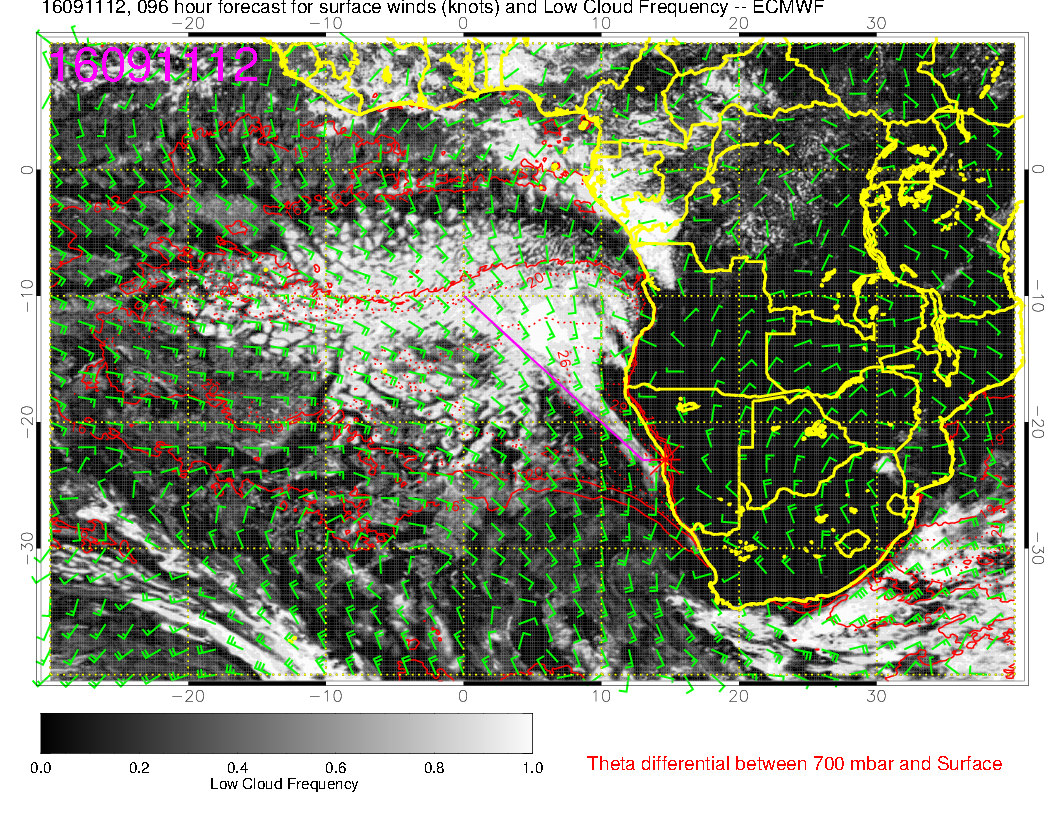 No Ci predicted
Stronger development of moist convection outflow from Angola, thus mid level clouds
Larger Sc cover (compared to Sat)
70 hPa seem OK to fly the ER-2, maximum winds below 20 knots
Sunday good alternative!!
Stronger convection over the continent (Congo) – some precipitation in Northern Angola – impact on smoke emission strength and height?
15
Summary MondayRoutine Flight
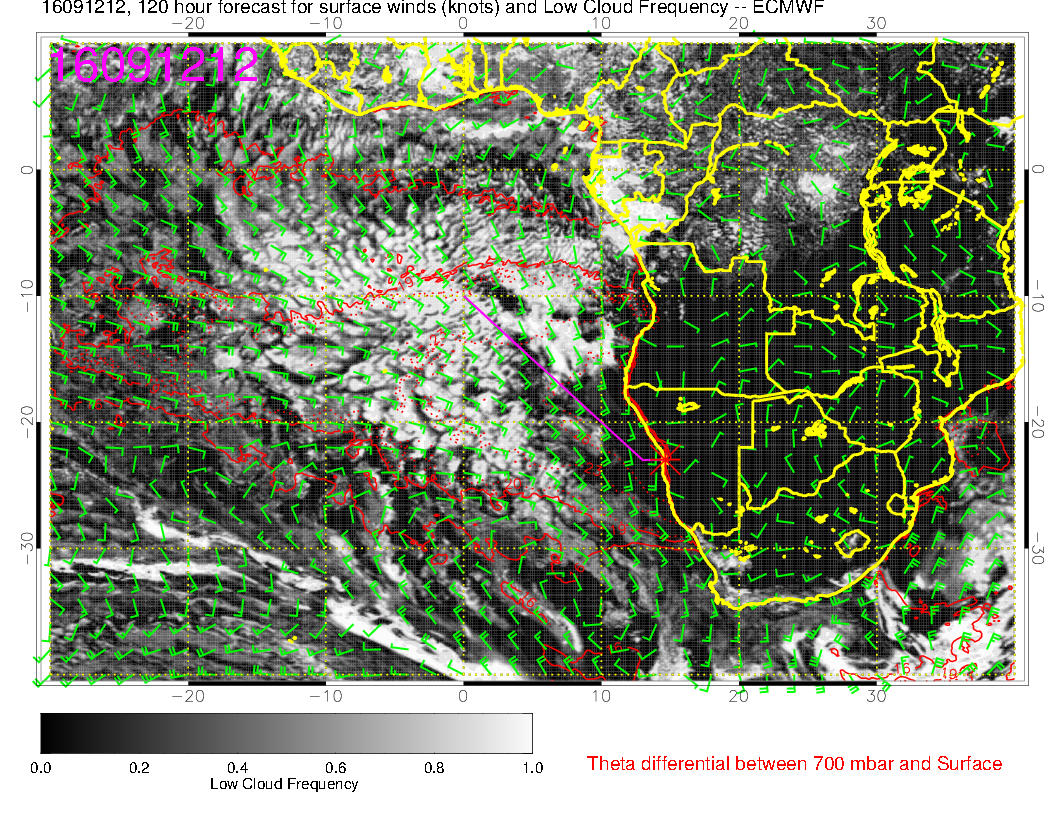 Low Ci cover

Mid level clouds, associated with convective outflow from Angola further intensify.
Broken Sc field, open skies off the Namibian coast. (UK and EC agree)
High pressure system is passing trough Southern part of our region.
Stronger convection over the continent (Congo) – some precipitation in Northern Angola – impact on smoke emission strength and height?
16
Saturday 9/10
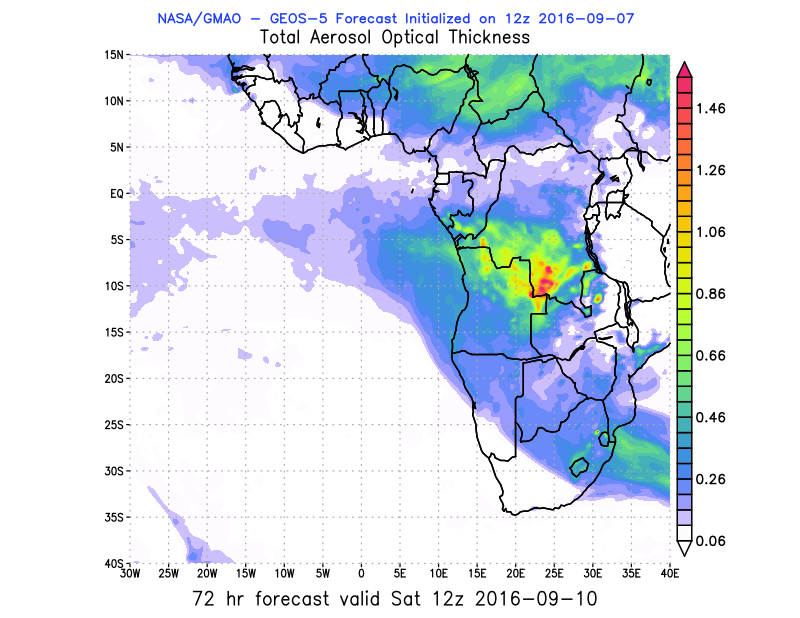 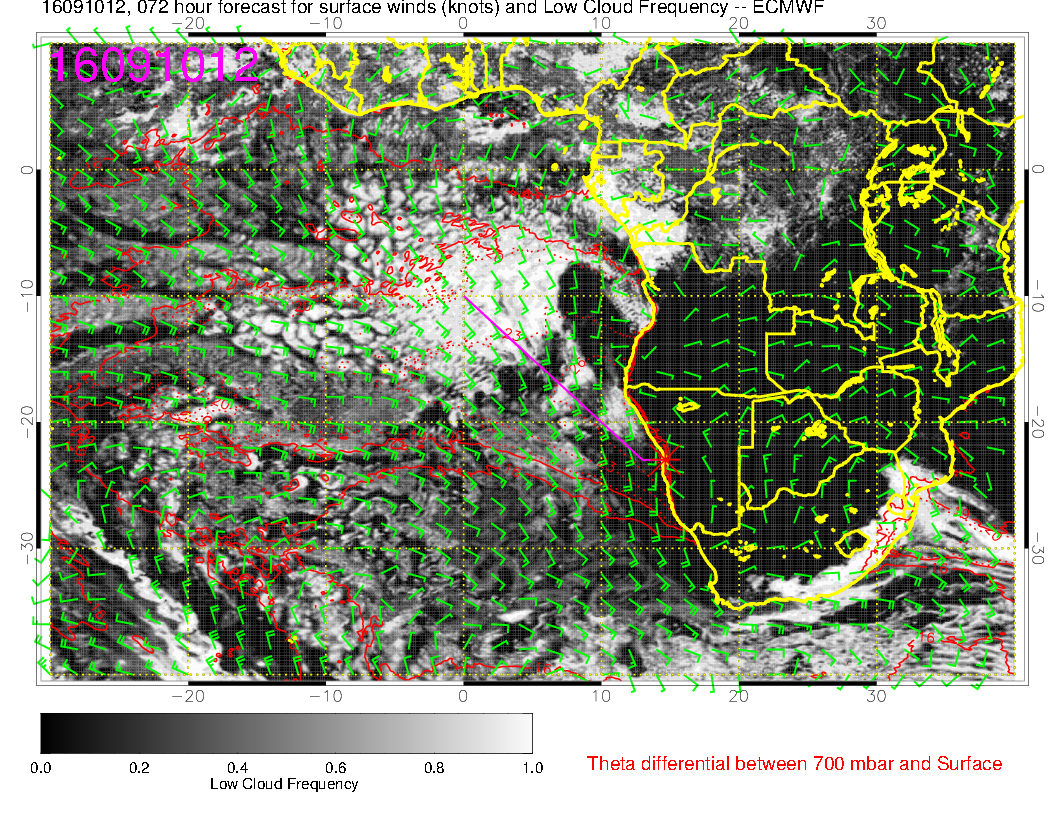 17
Sunday 9/11
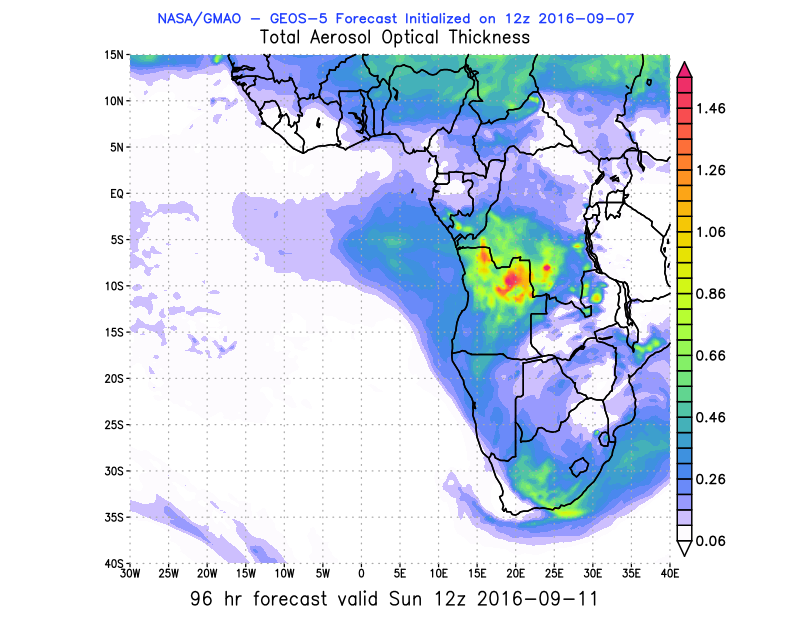 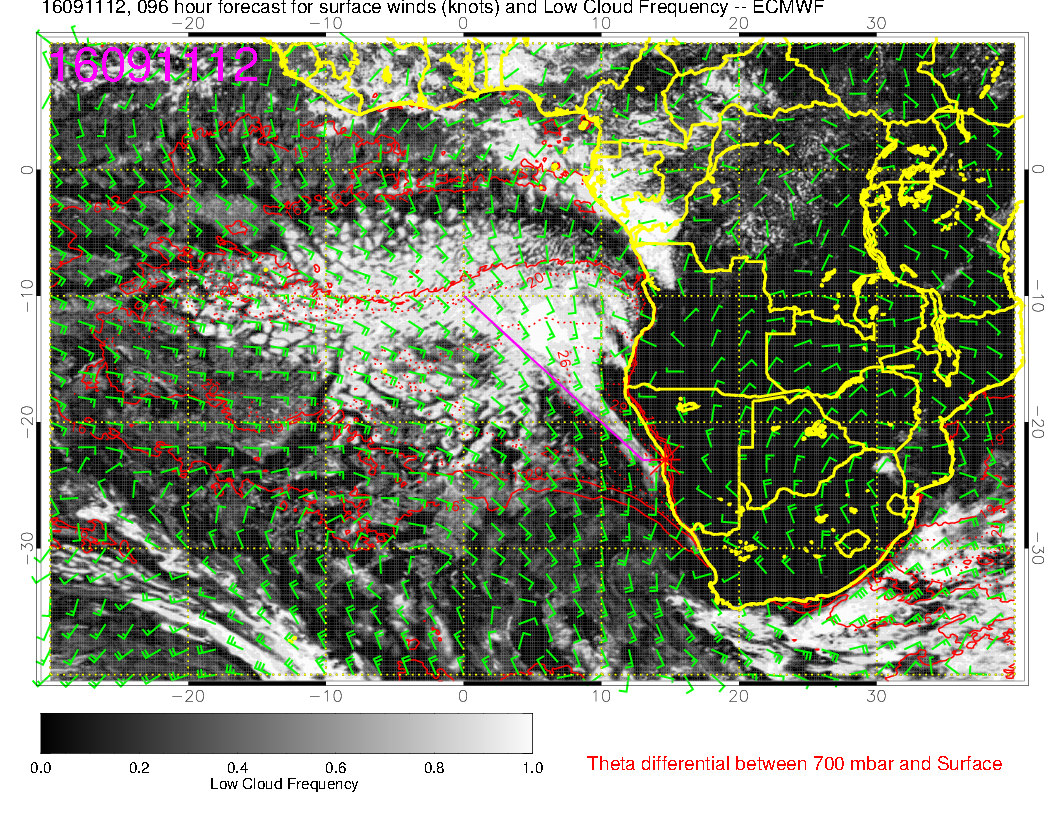 18
Monday 9/12
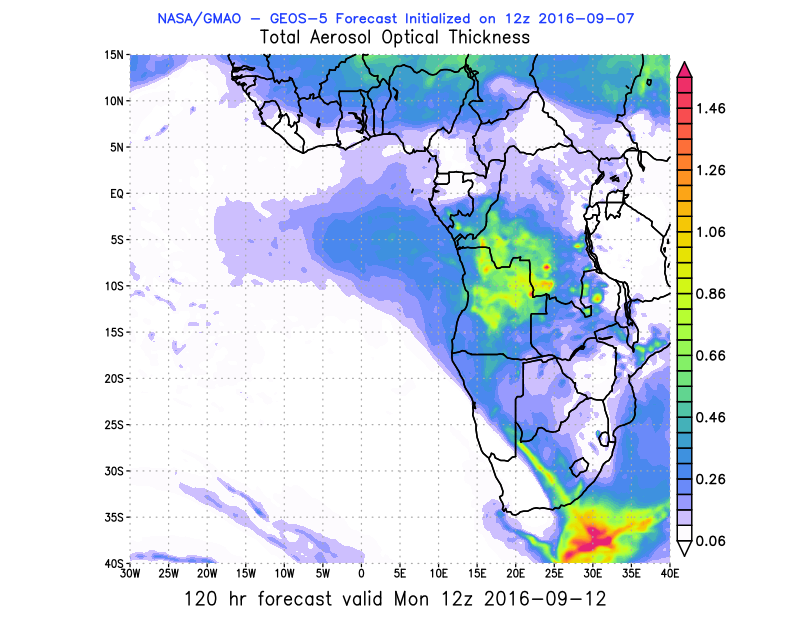 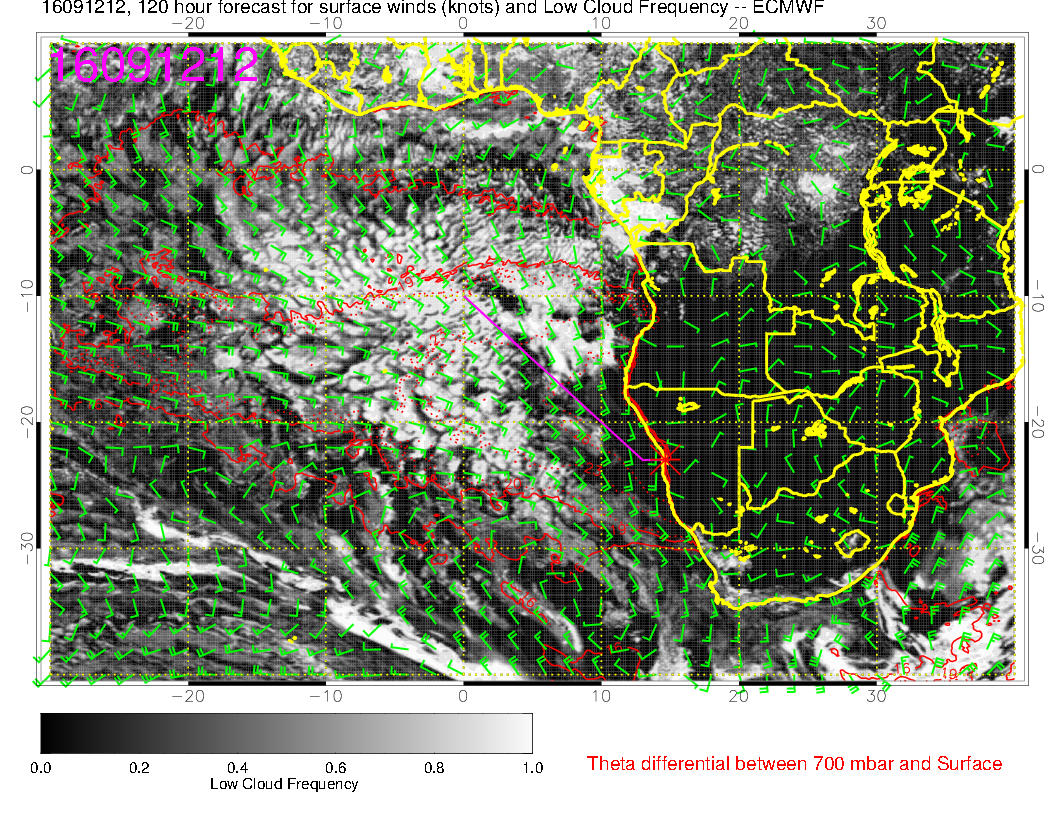 19
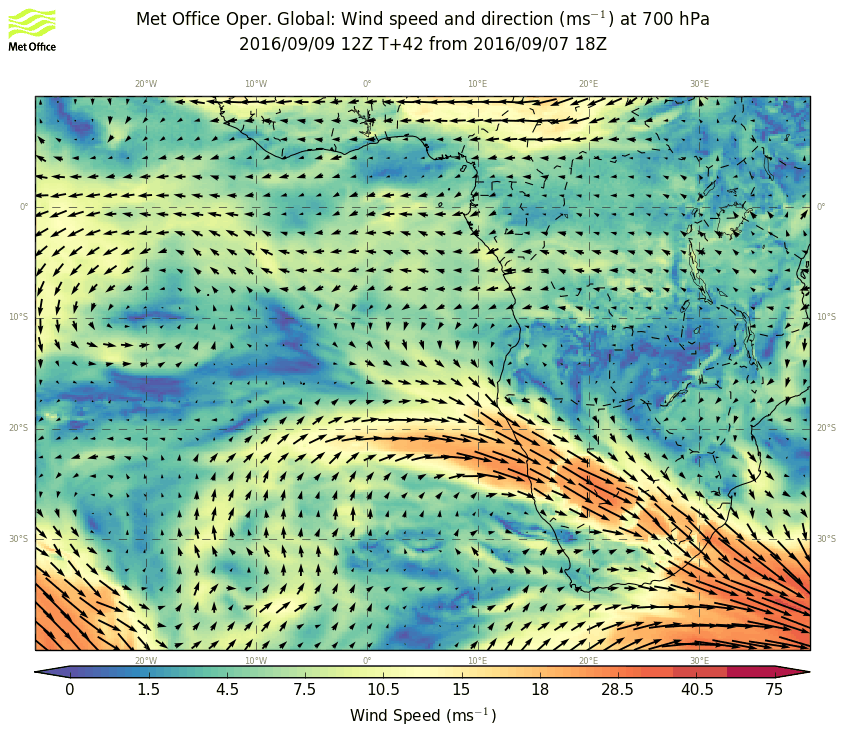 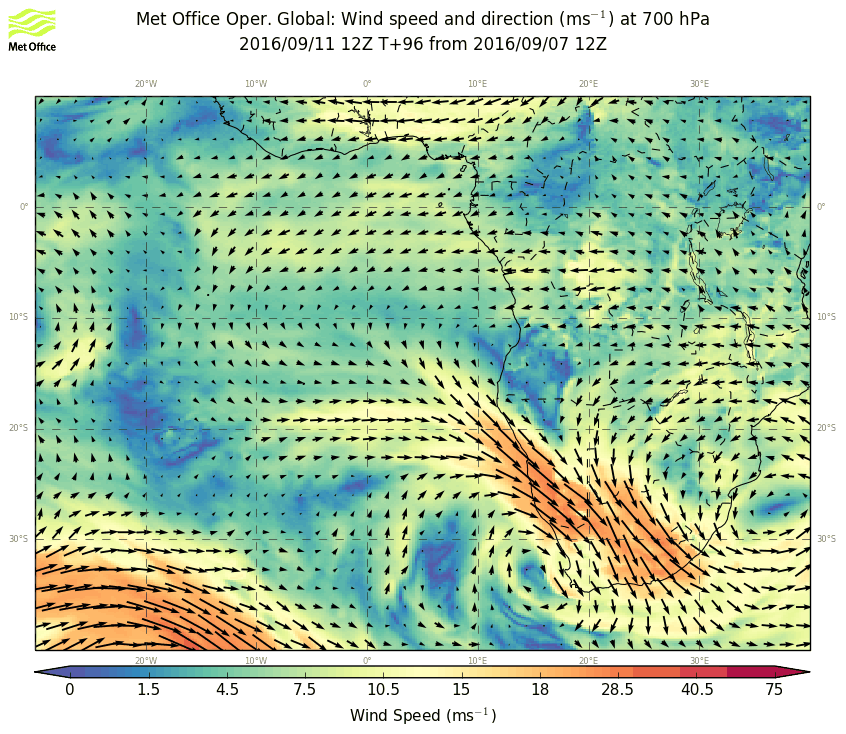 9/9 FRI, 12Z
9/11 SUN, 12Z
700 hPa
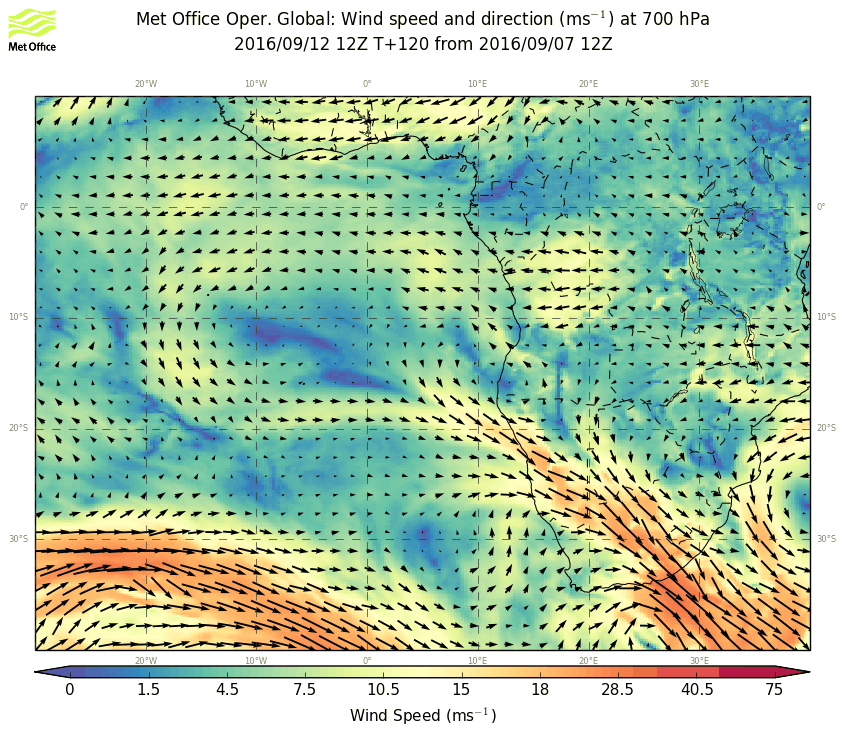 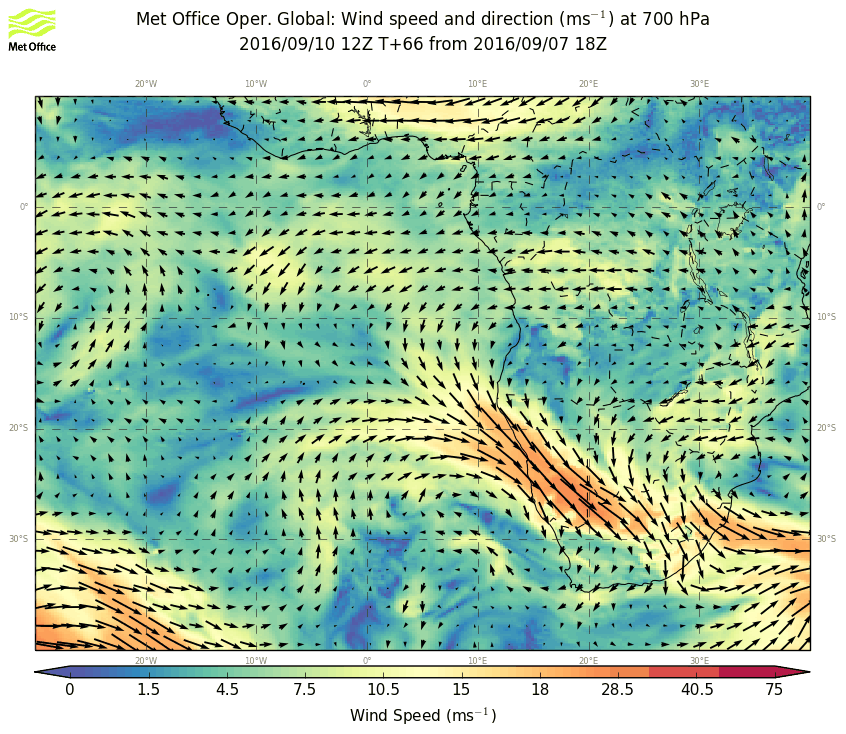 9/10 SAT, 12Z
9/12 MON, 12Z
OF
RF
20